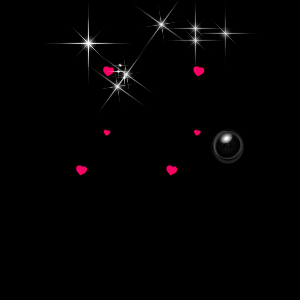 PHÒNG GD&ĐT HUYỆN ĐÔNG ANH
TRƯỜNG MẦM NON ĐÔNG HỘI
Làm quen chữ cái
h   k
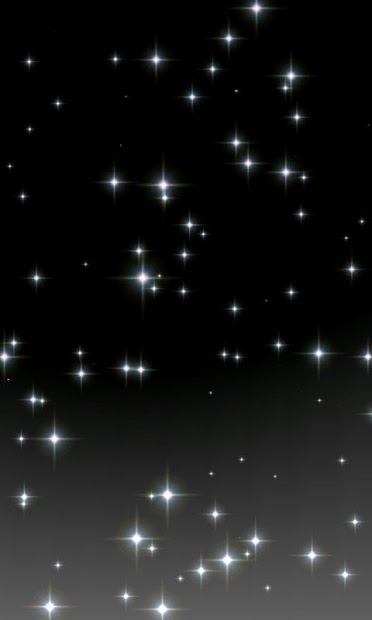 Giáo viên: Trần T. Thanh Huyền
Năm học 2017- 2018
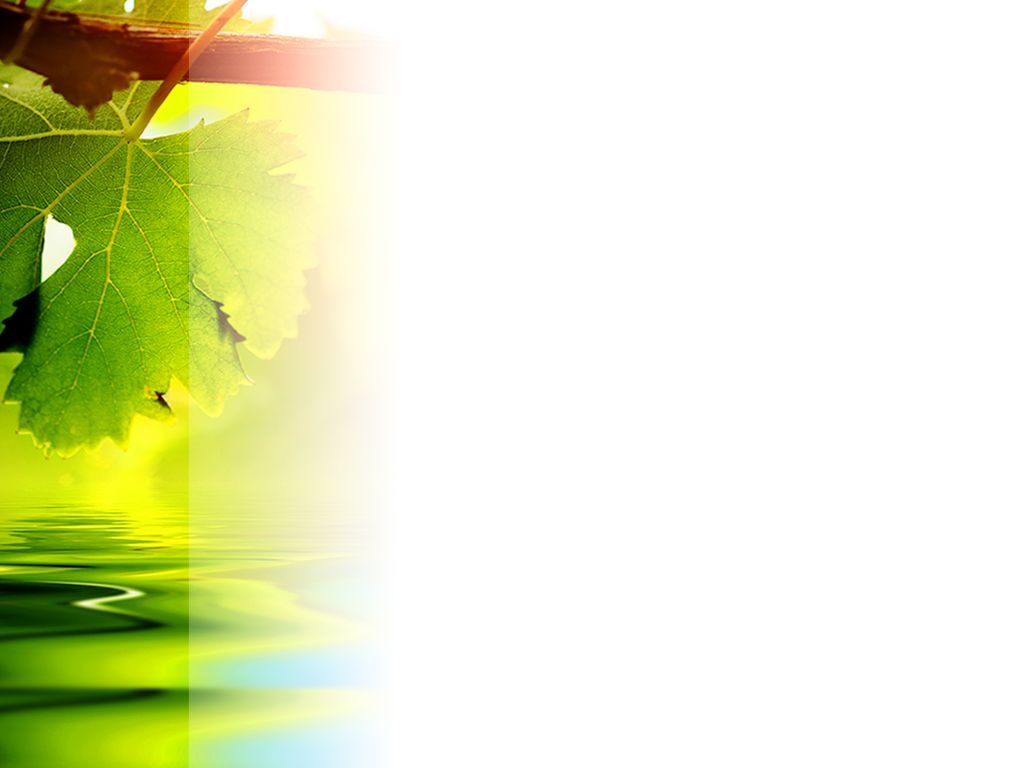 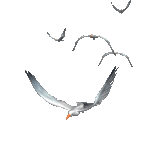 * Làm quen chữ h
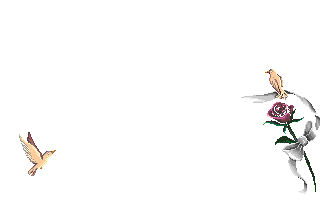 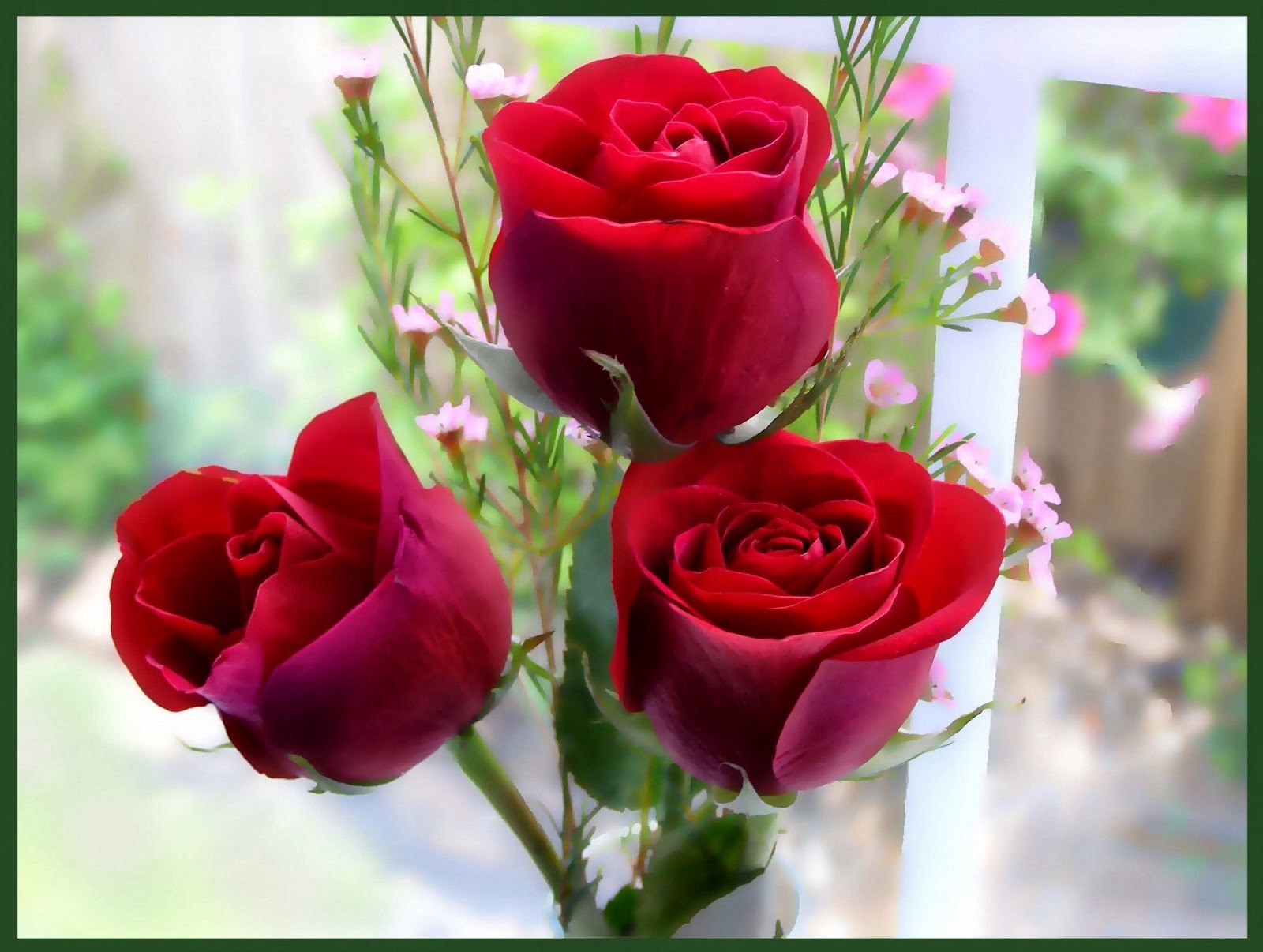 Hoa hång
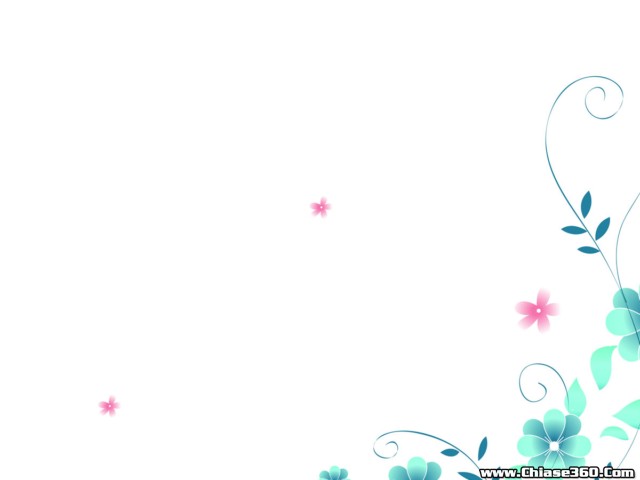 a
o
«
Hoa hång
h
n
* Làm quen chữ h
h
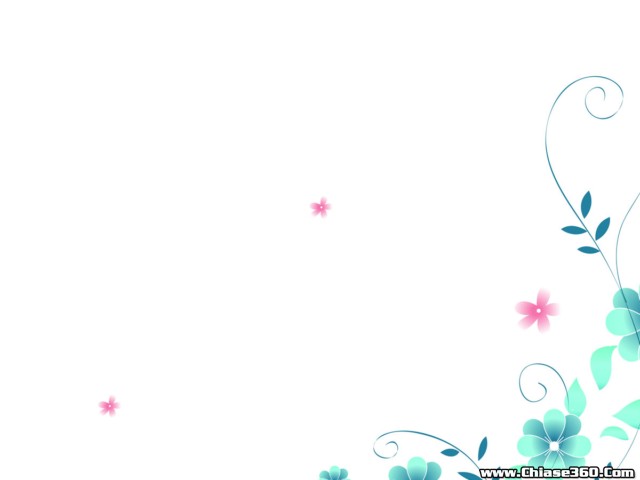 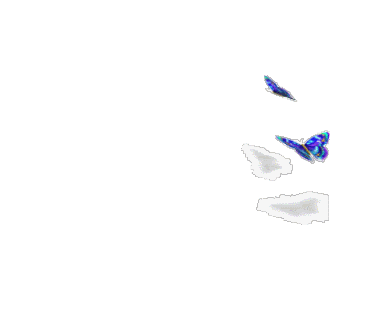 * Đặc điểm chữ h
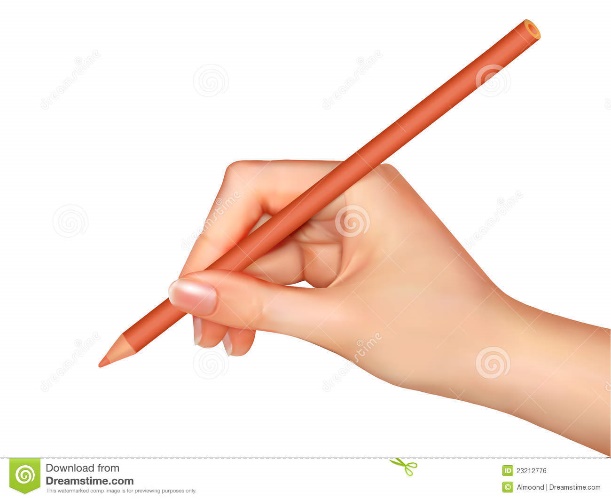 h
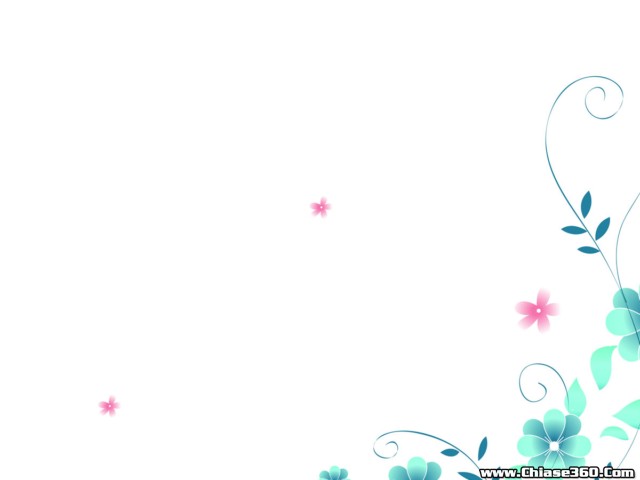 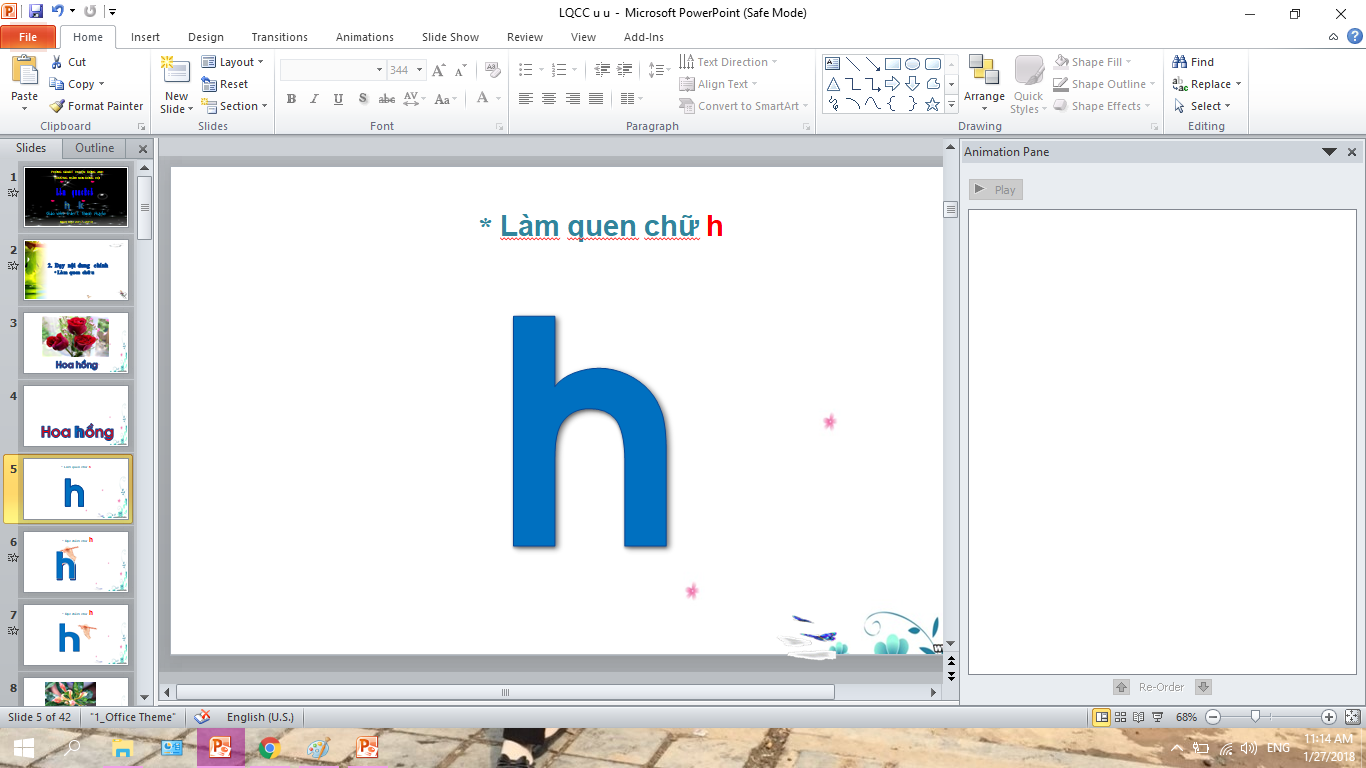 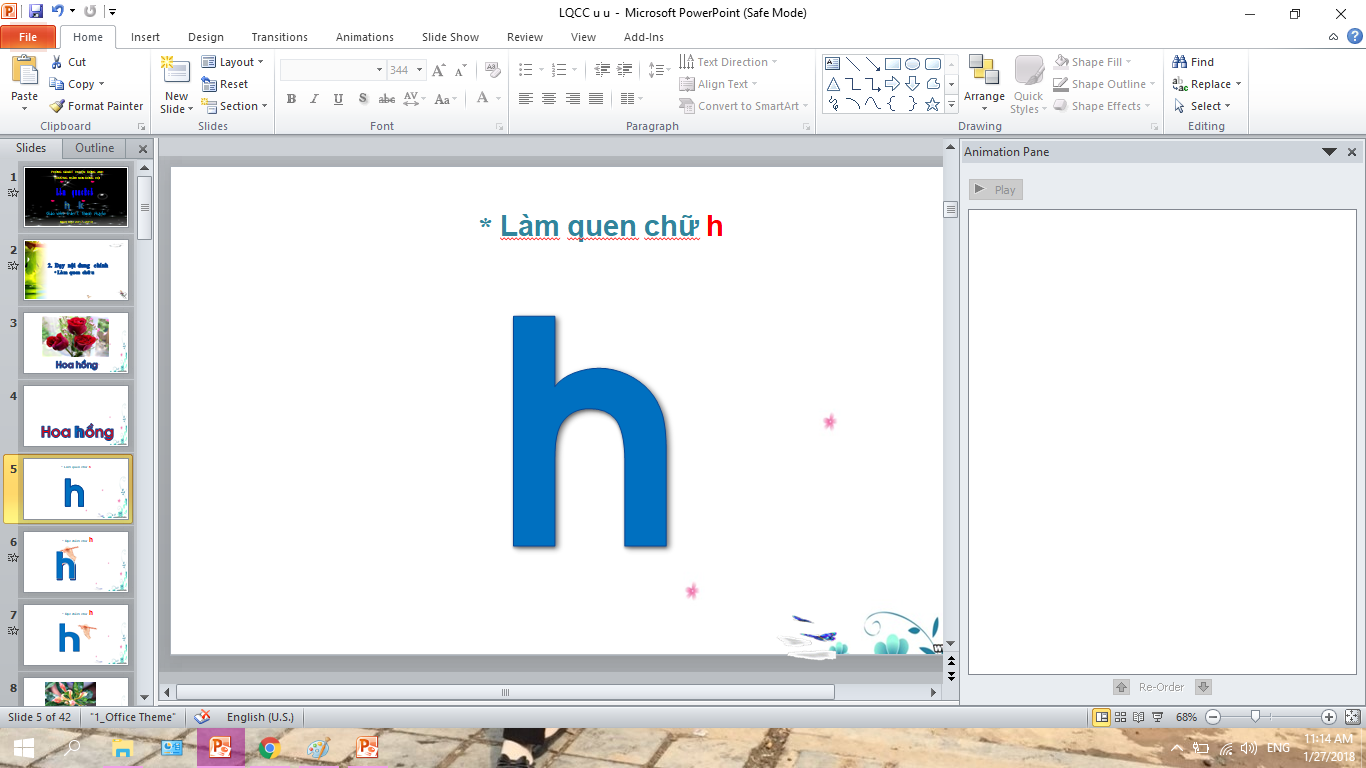 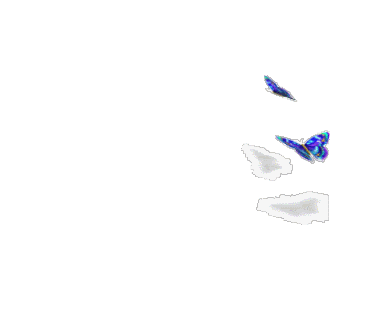 * Đặc điểm chữ h
h
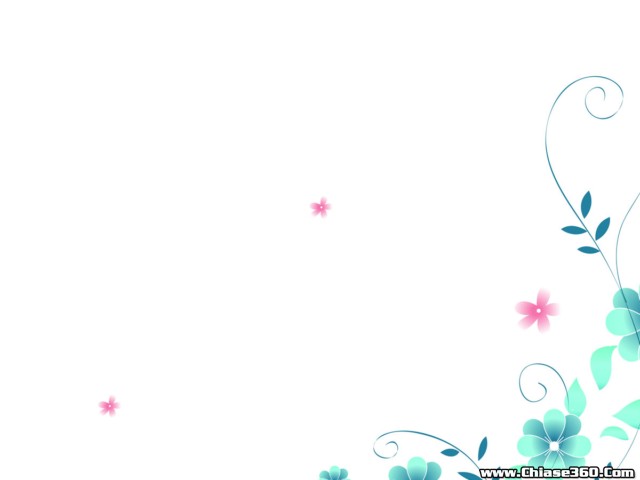 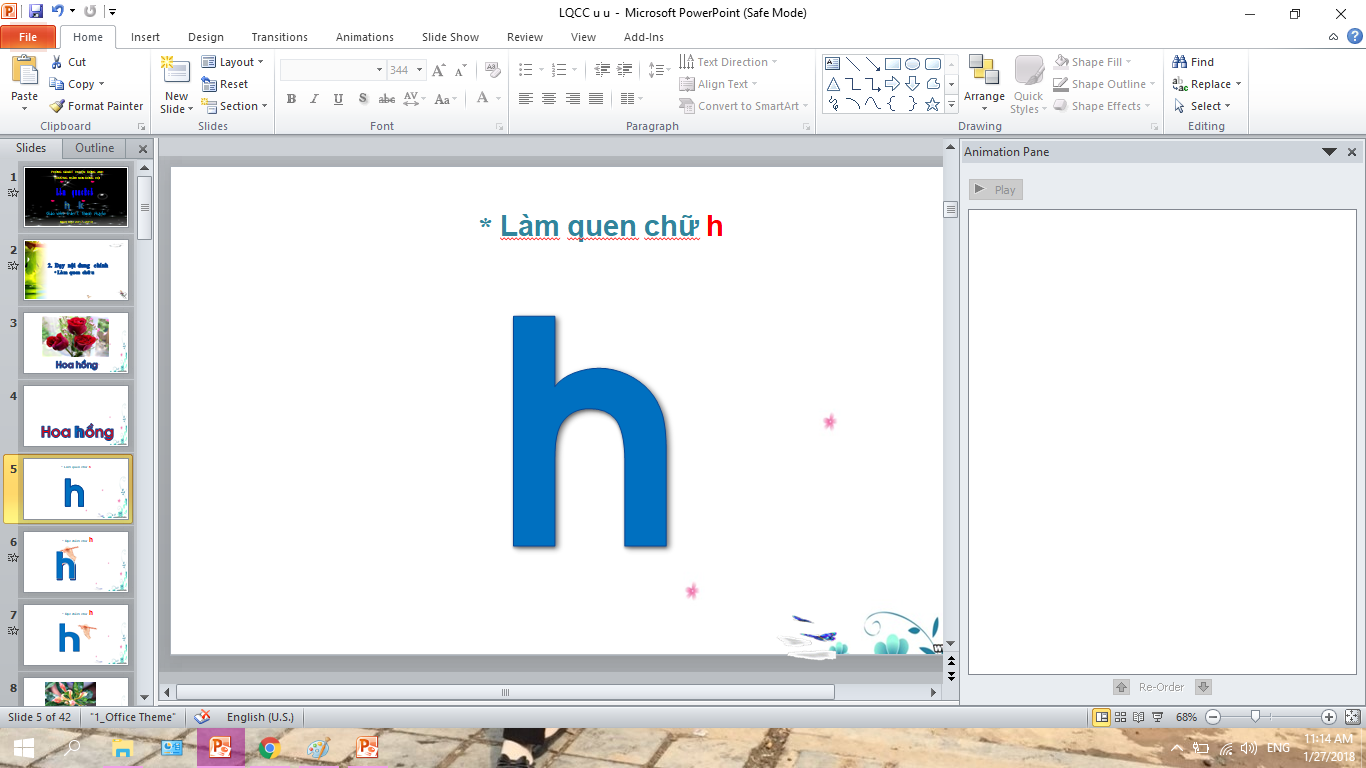 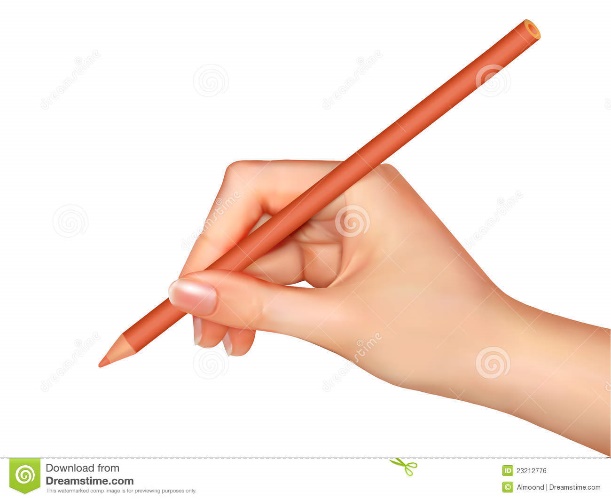 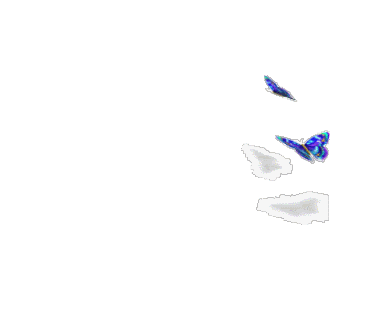 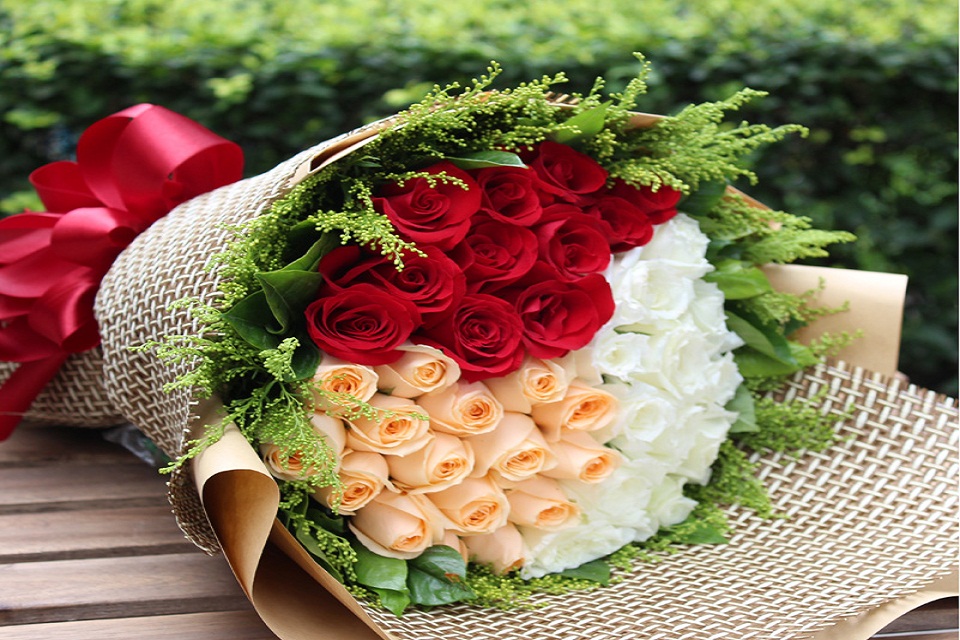 h
Bã hoa hång
h
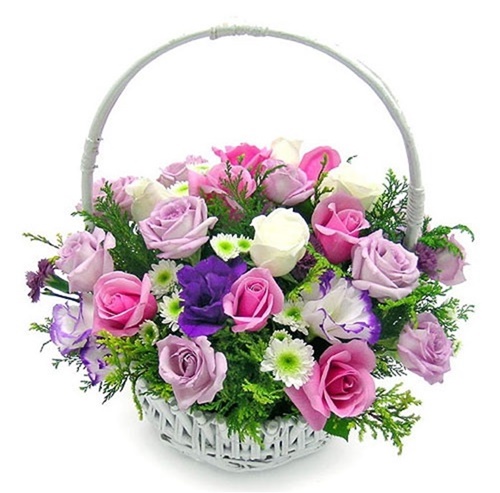 h
Giá hoa
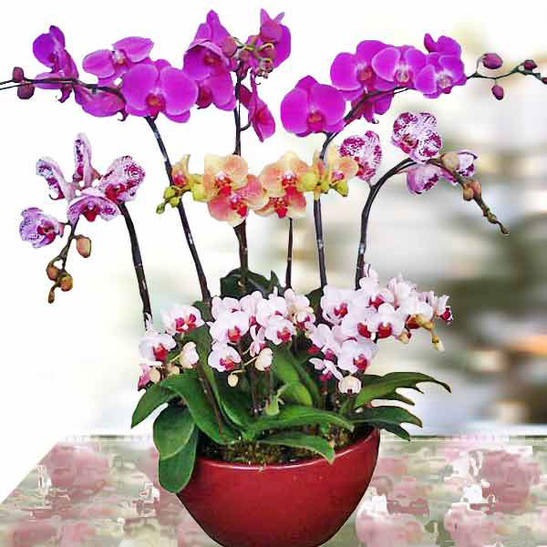 *
h
B¸t  hoa phong lan
h
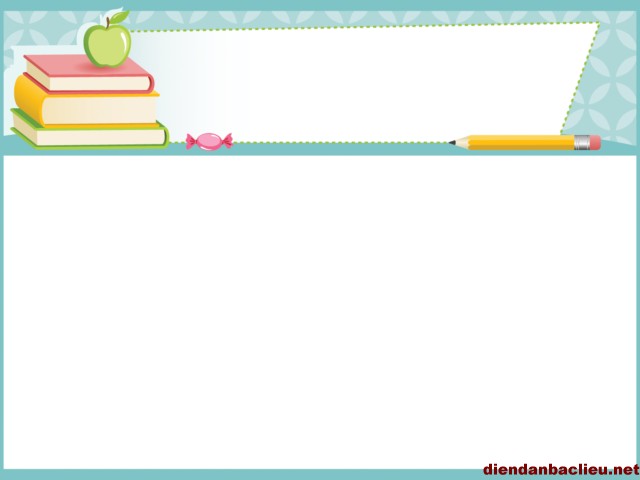 Các kiểu chữ h
H
h
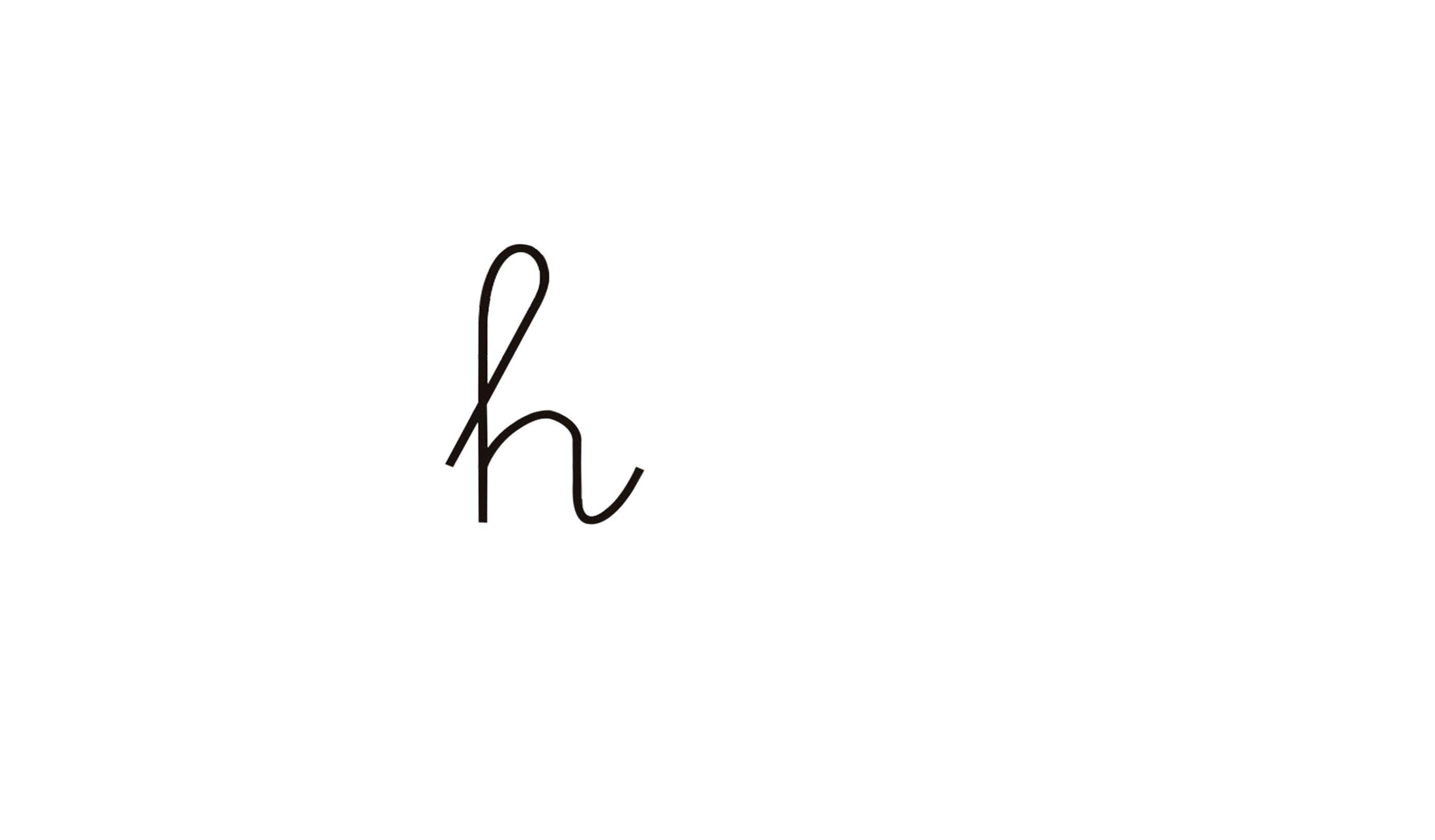 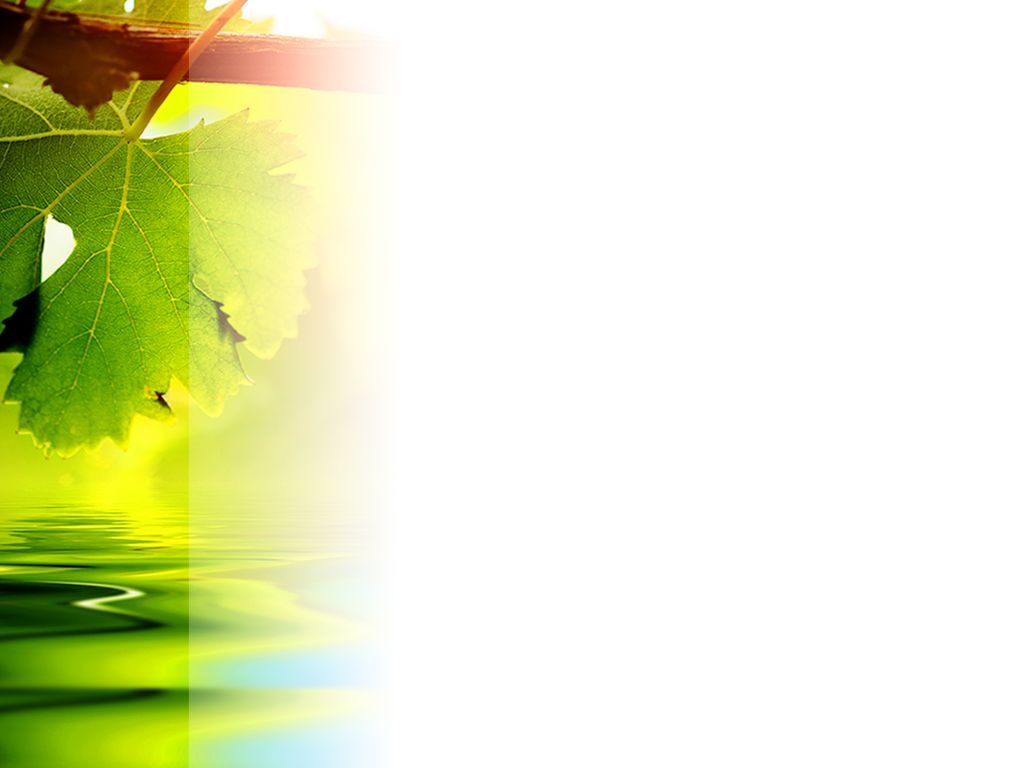 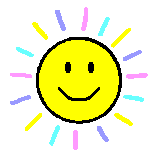 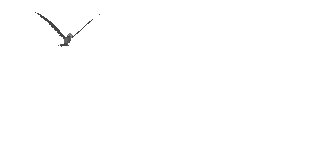 2. Làm quen với chữ: k
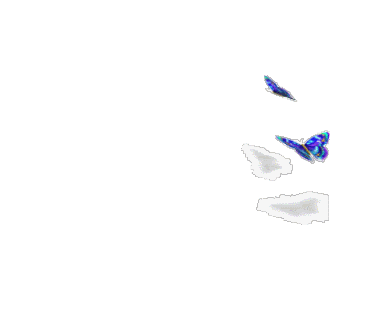 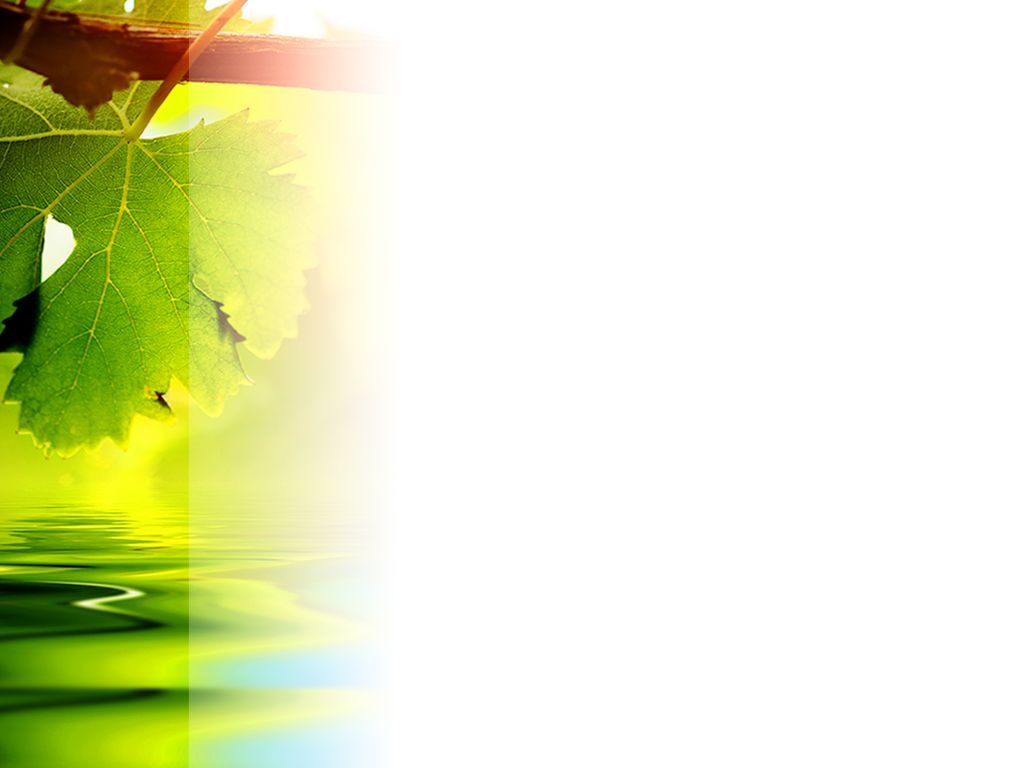 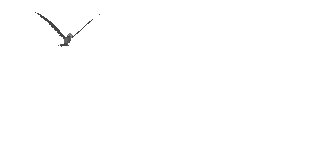 Cô đọc câu đố!
      
          Chiếc kèn nhỏ
          Trắng trắng tinh 
          Nhụy xinh xinh
          Thơm thơm ngát
          Là loài hoa gì?
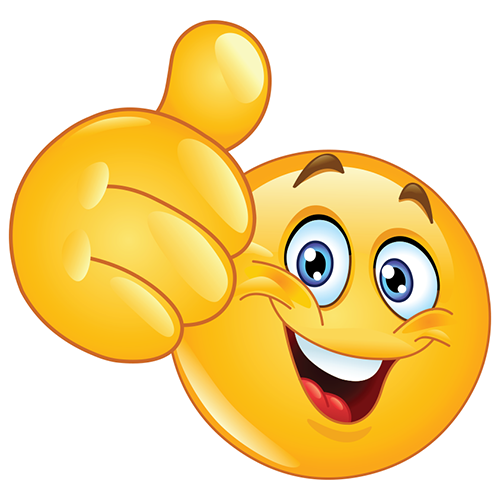 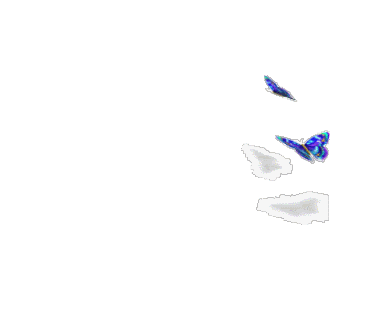 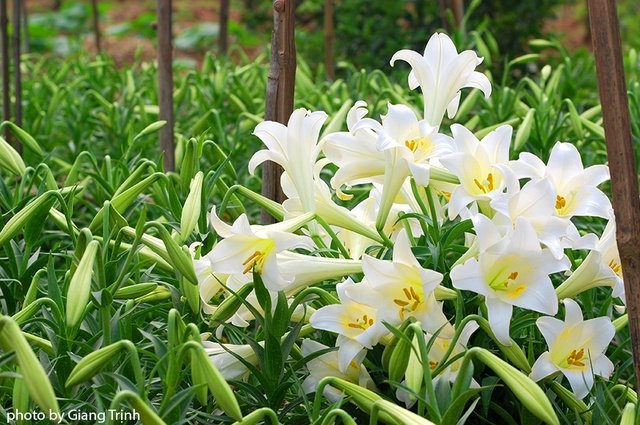 Hoa loa kÌn
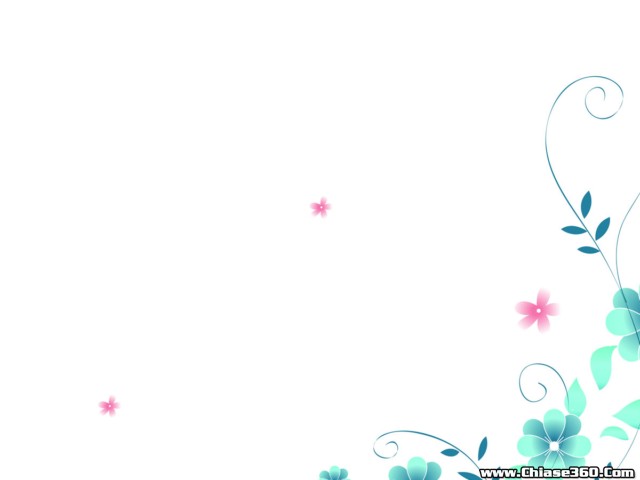 o
Hoa loa kÌn
a
a
o
k
* Làm quen chữ  k
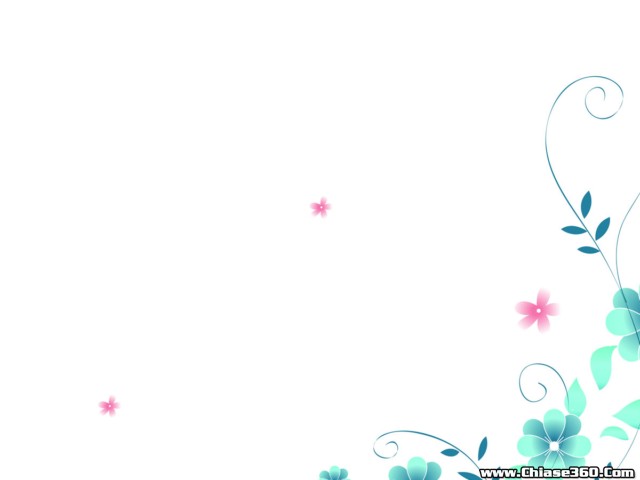 k
* Đặc điểm của chữ  k
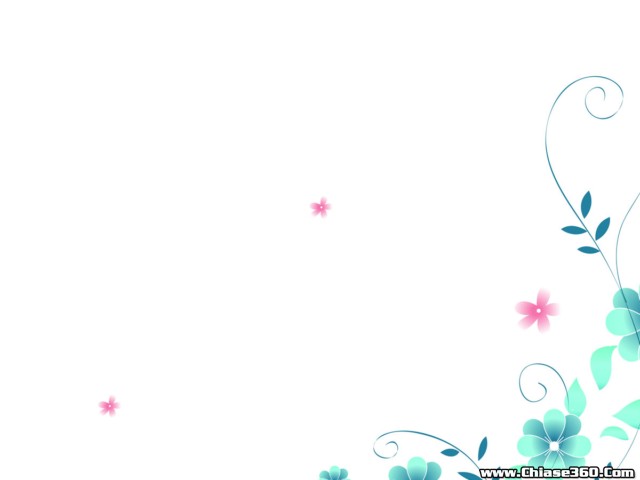 k
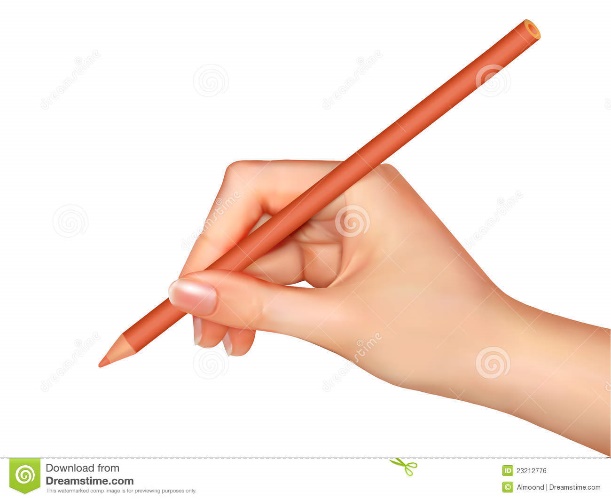 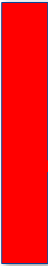 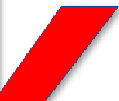 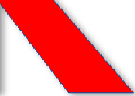 * Làm quen chữ  k
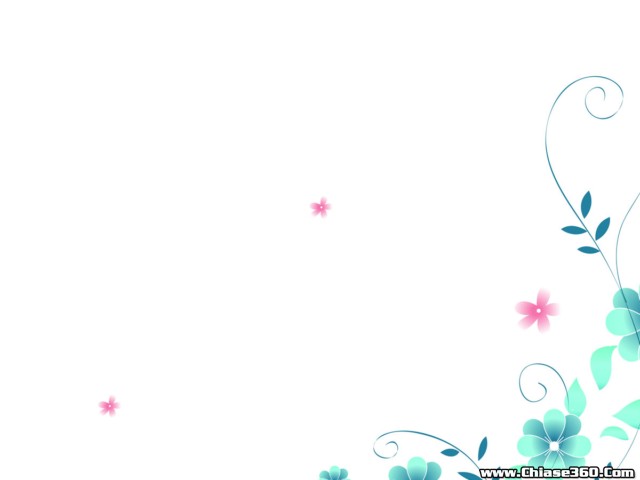 k
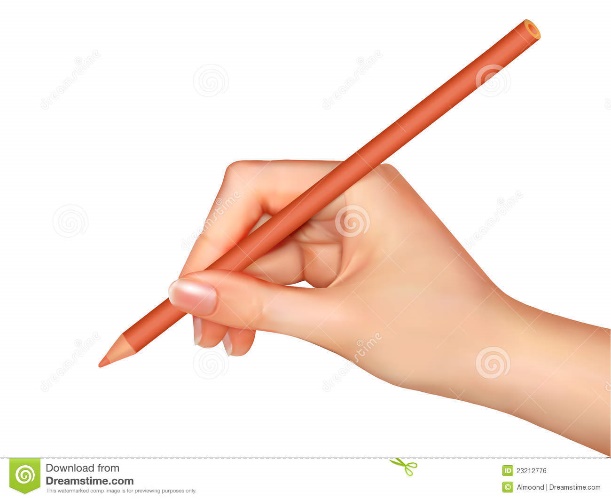 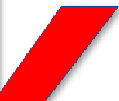 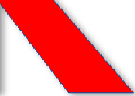 * Làm quen chữ  k
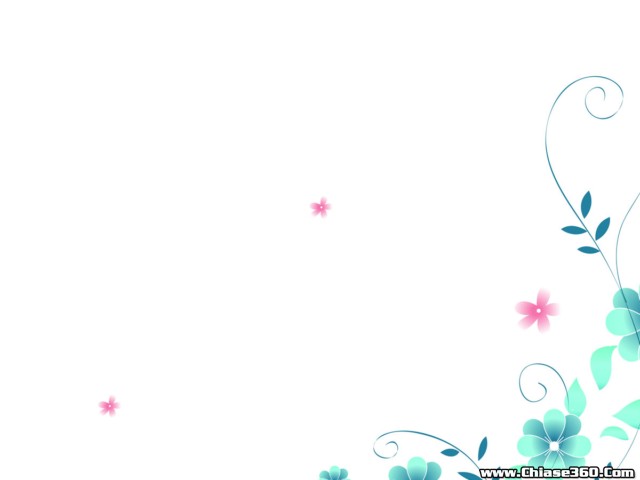 k
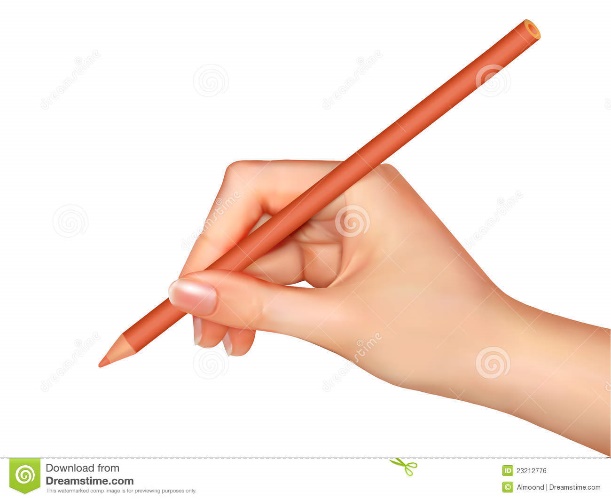 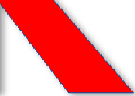 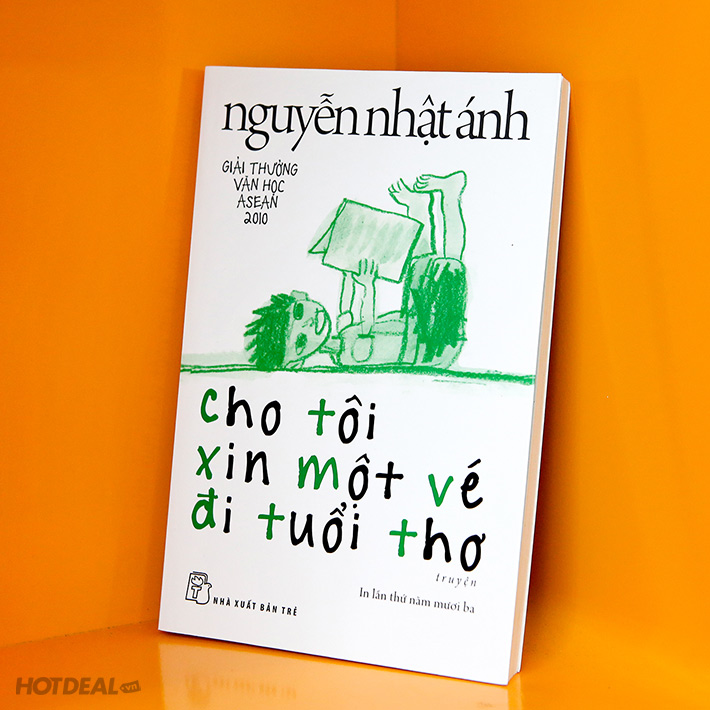 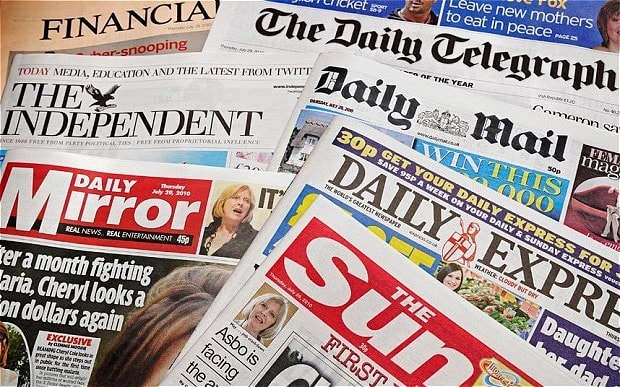 k
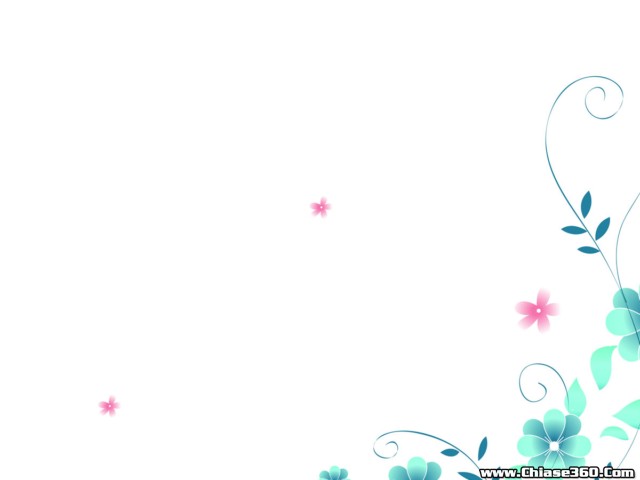 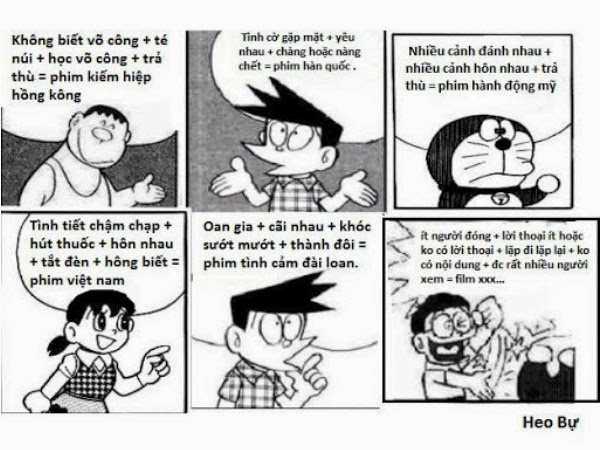 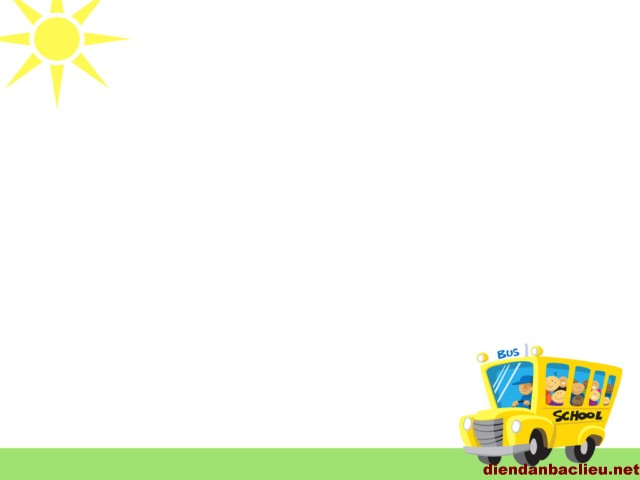 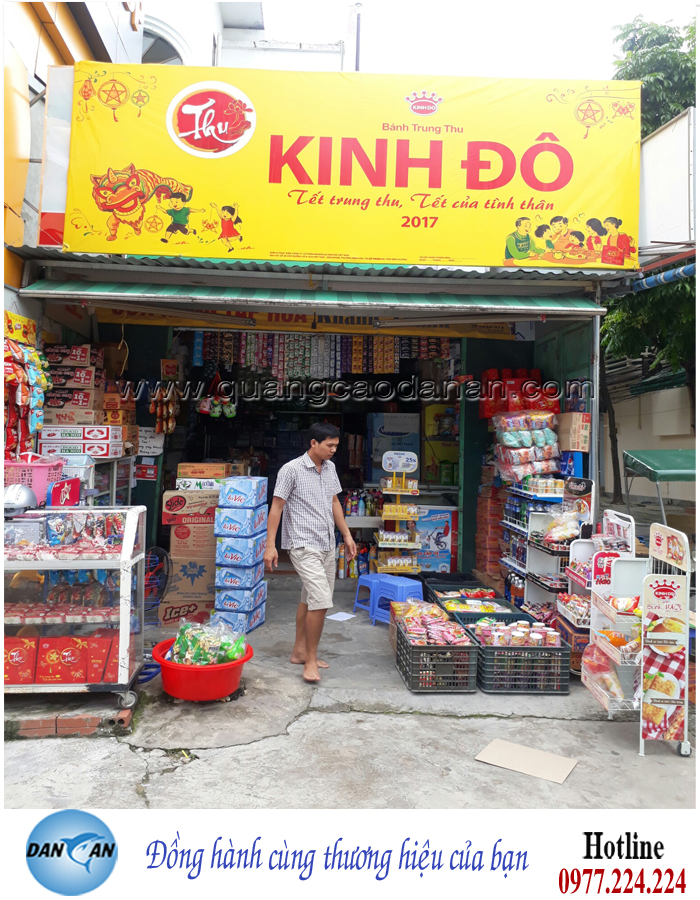 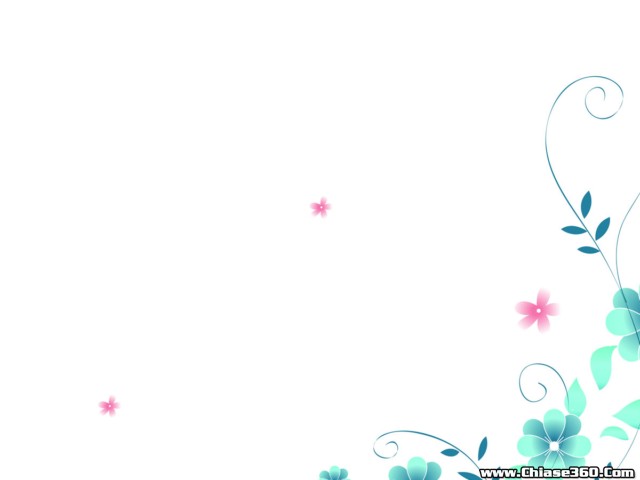 K
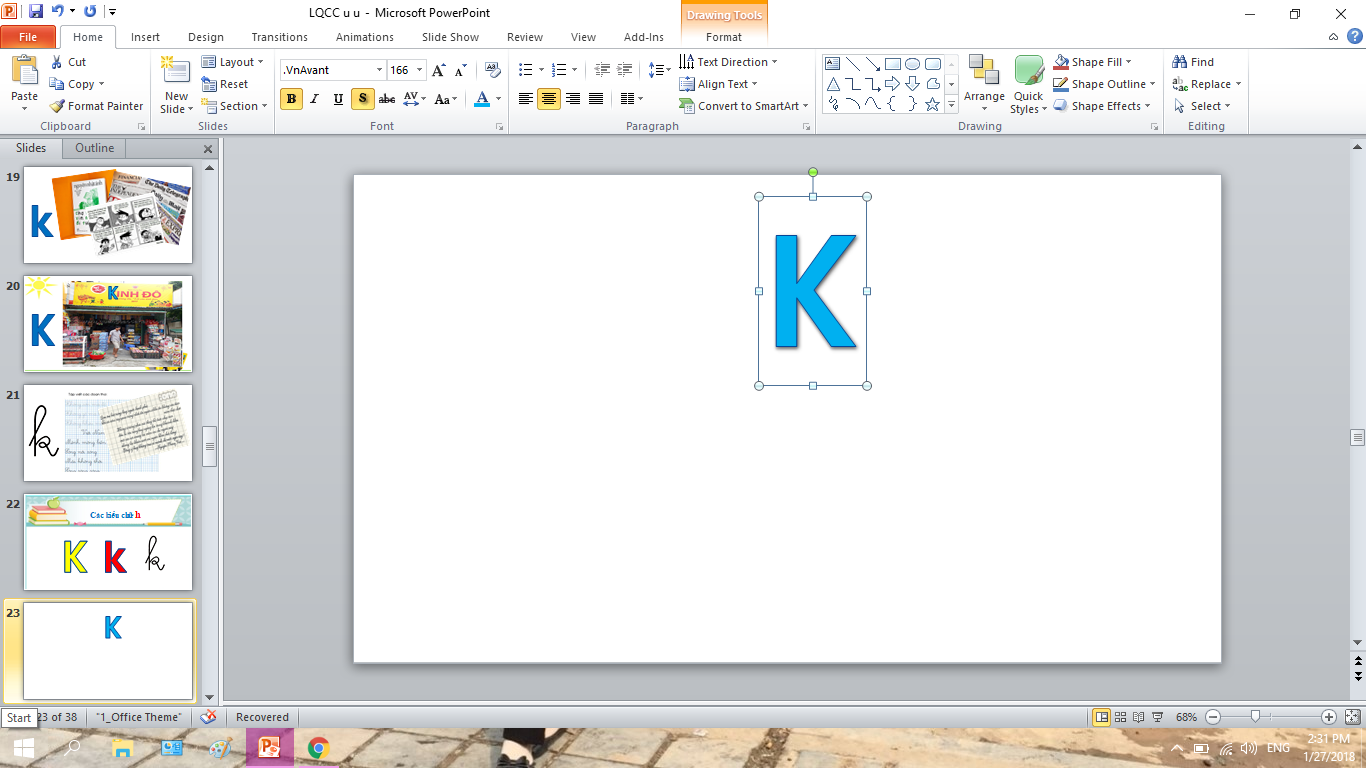 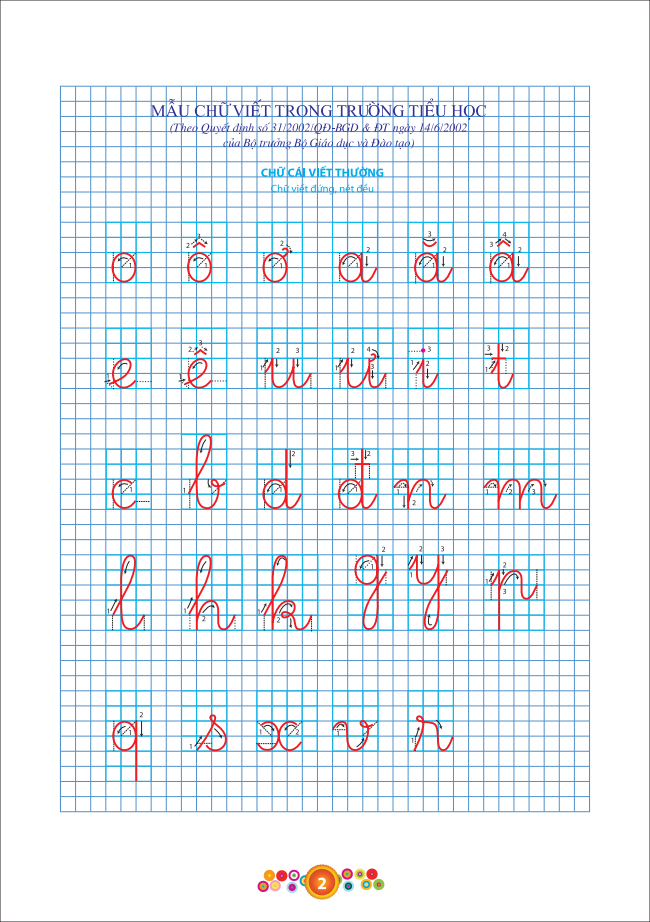 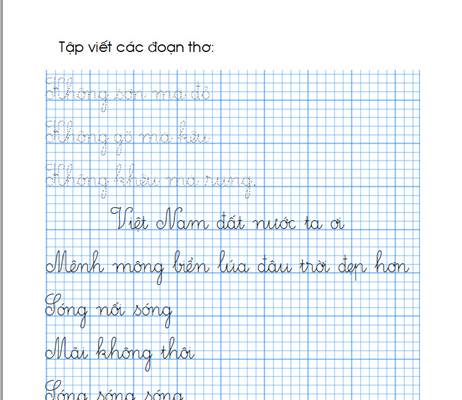 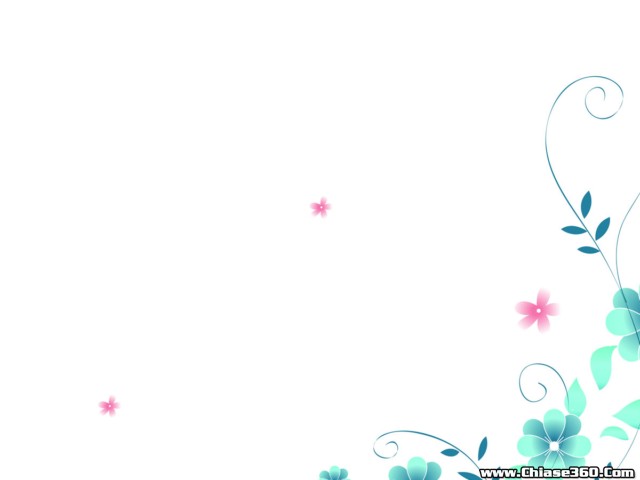 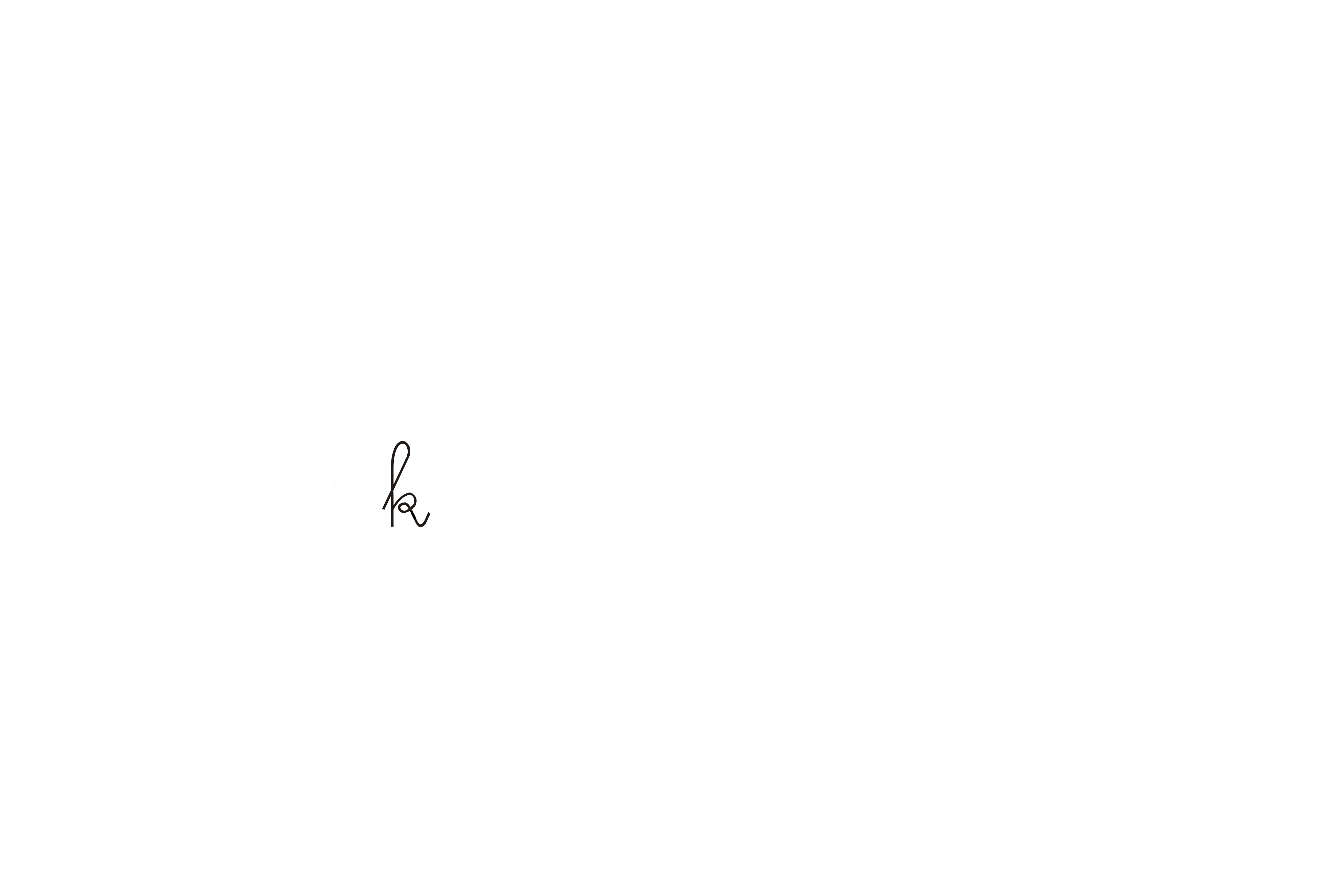 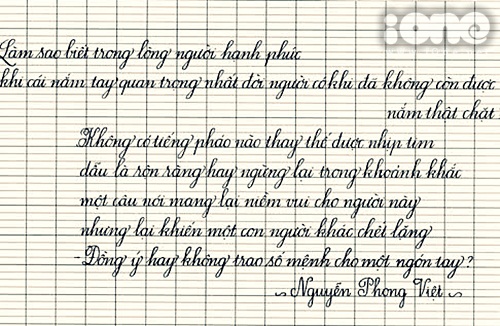 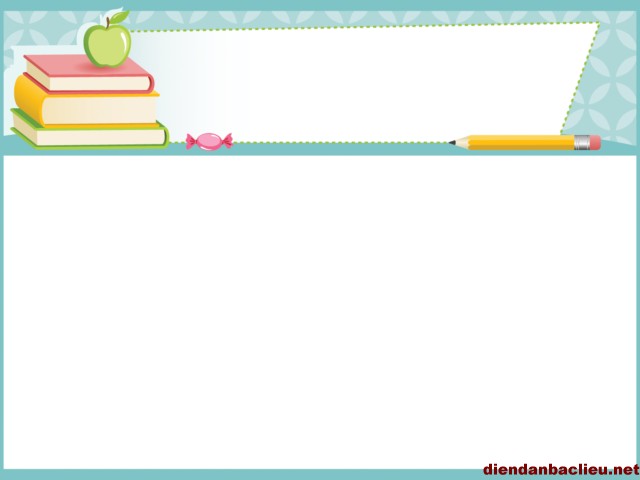 Các kiểu chữ k
K
k
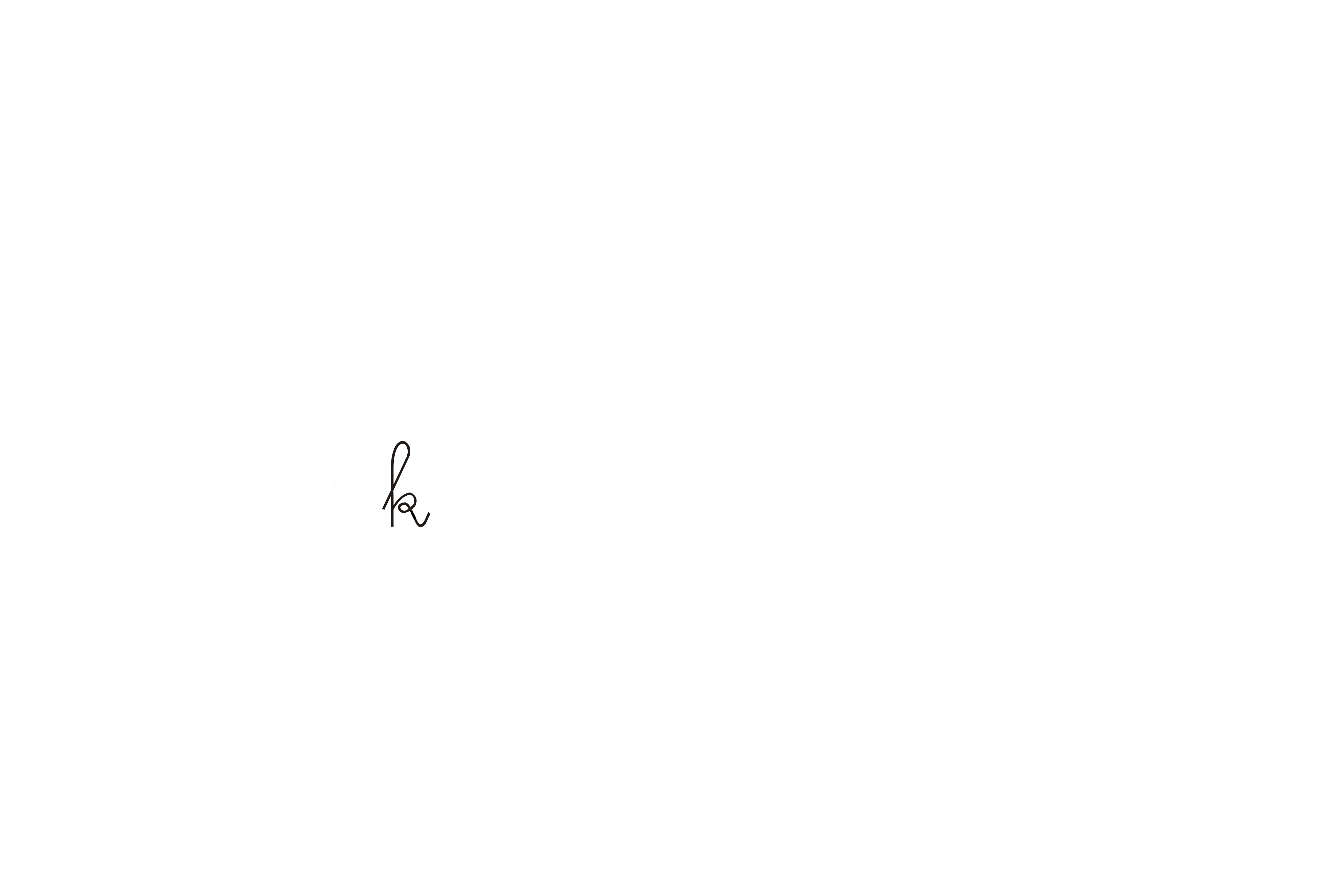 * So sánh chữ h với  k
h
k
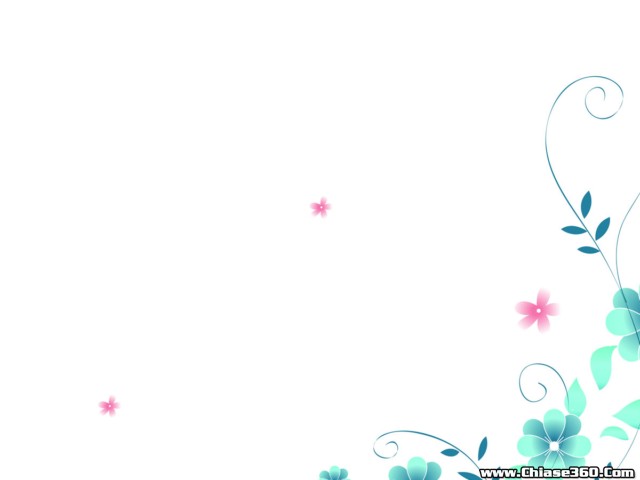 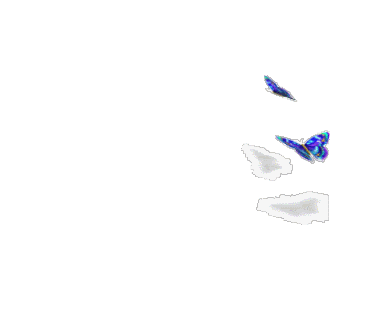 * So sánh chữ h với  k
k
h
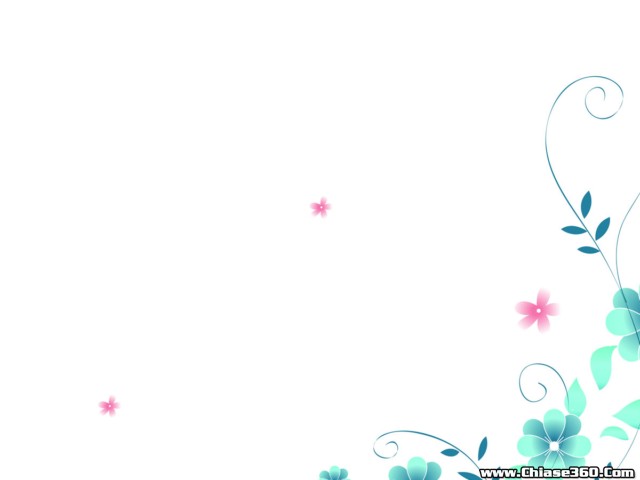 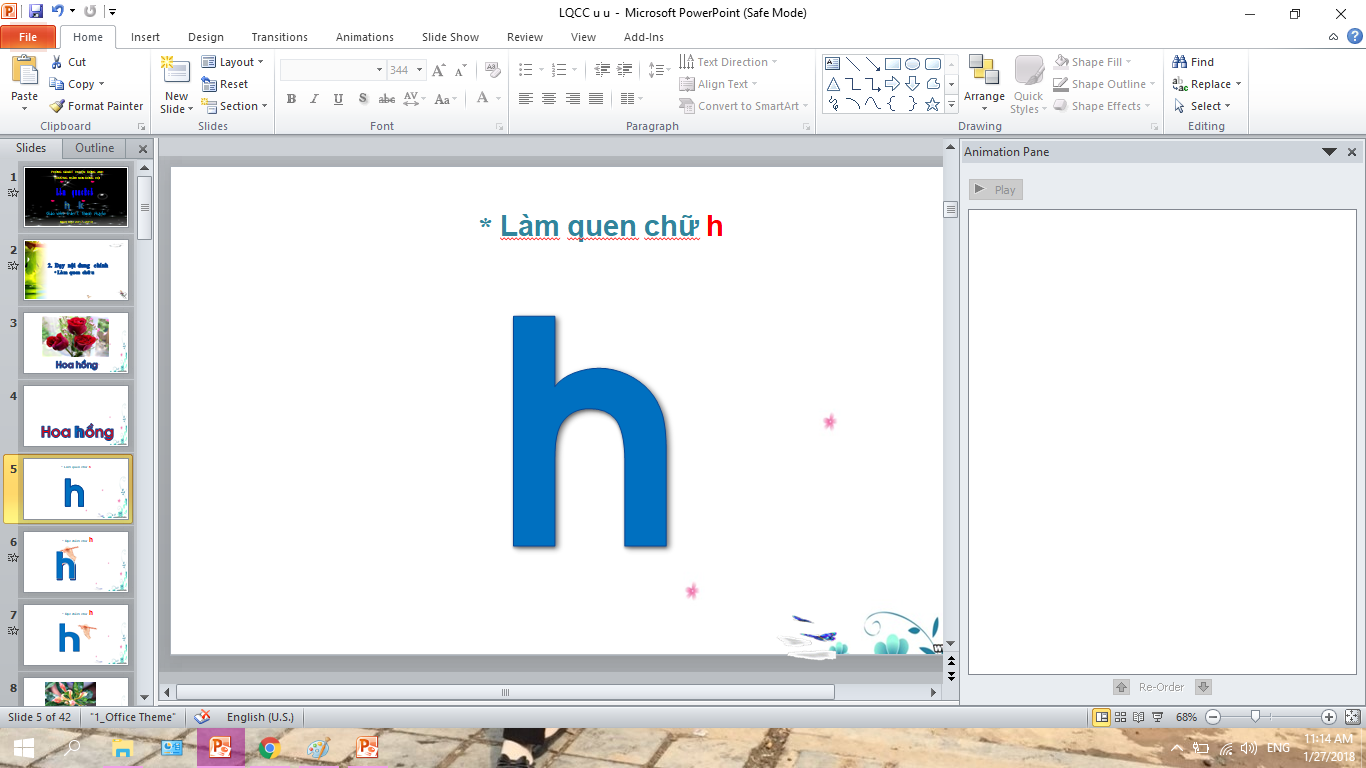 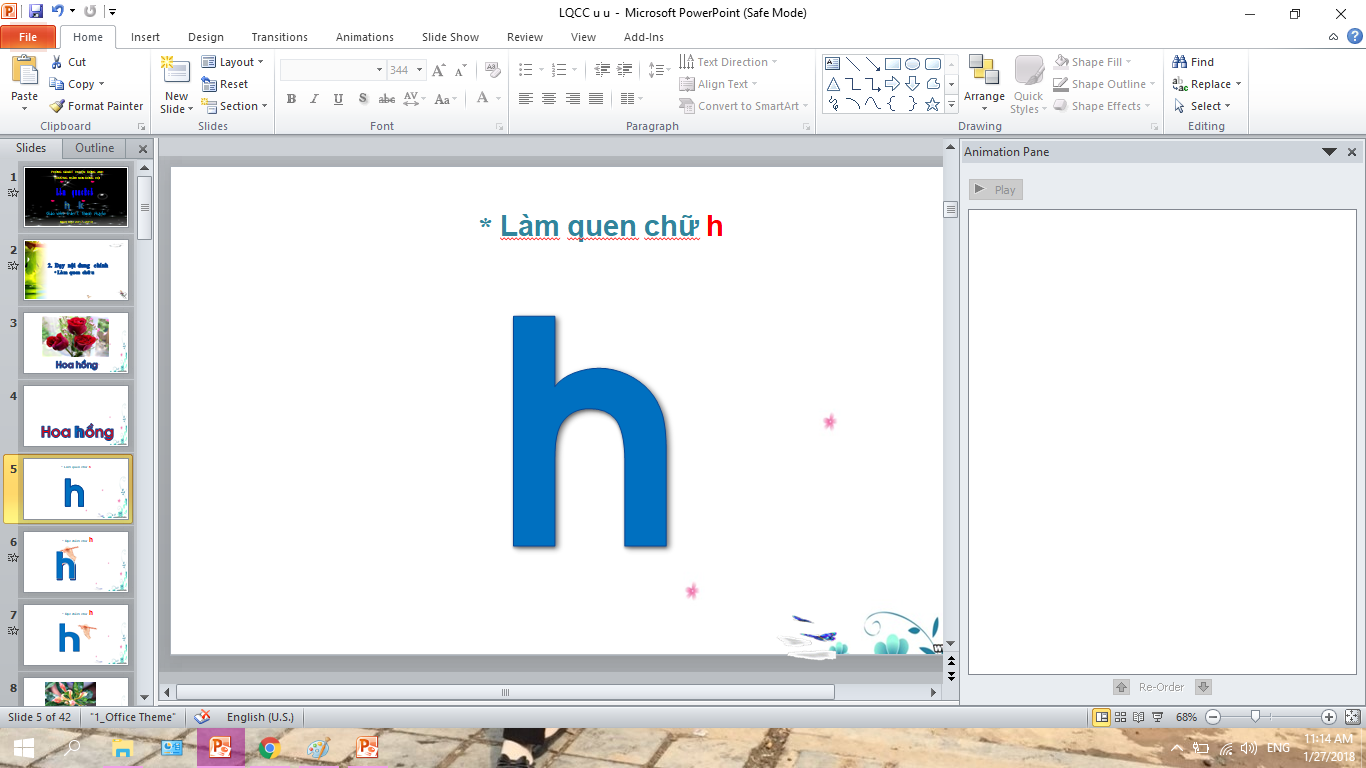 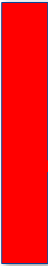 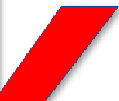 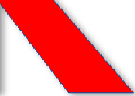 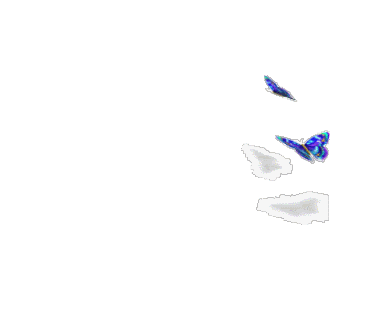 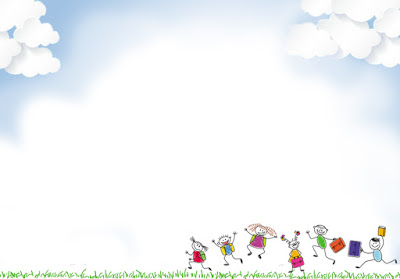 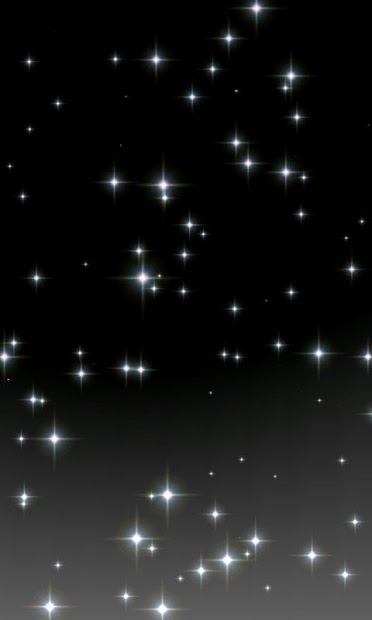 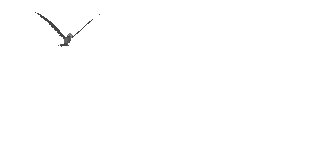 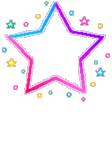 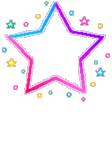 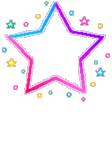 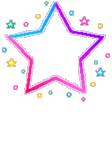 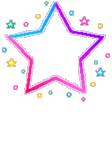 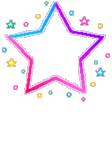 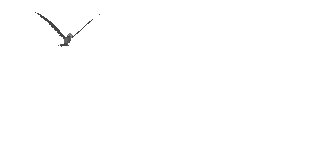 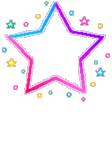 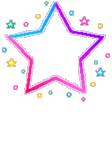 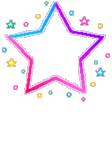 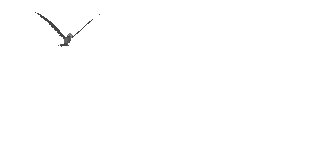 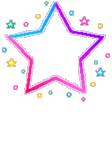 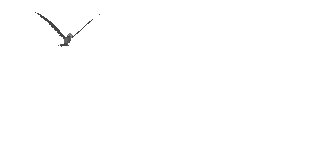 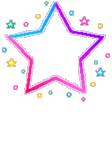 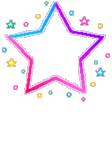 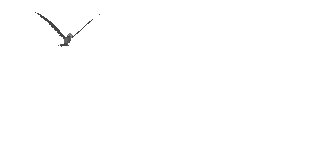 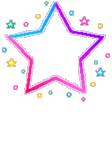 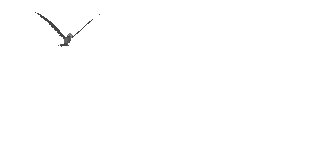 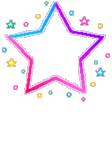 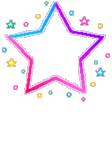 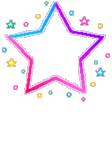 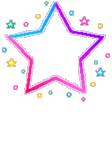 Trò chơi: Nhìn chữ đọc nhanh
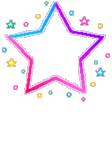 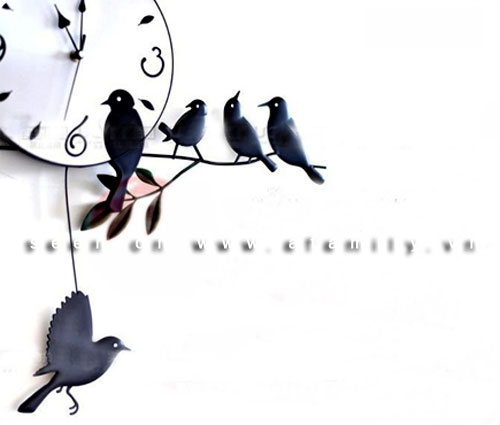 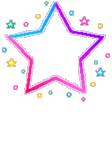 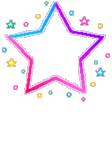 Trò chơi: Nhìn chữ đọc nhanh
* Cách chơi: 
    Con hãy nhìn lên màn hình sẽ xuất hiện 1 vòng quay kì diệu. Trên vòng quay có các chữ cái các con đã và vừa được học. Vòng quay sẽ dừng lại khi tiếng nhạc kết thúc, mũi tên chỉ vào chữ cái nào thì các con hãy chọn giơ chữ cái đó lên và đọc to chữ cái đó lên nhé.
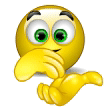 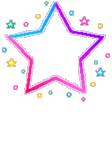 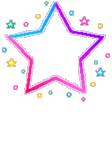 * Cách chơi: 
    Các con hãy nhin lên màn hình sẽ xuất hiện 1 vòng quay kì diệu. trên vòng quay có các chữ cái các con đã học. Khi tiếng nhạc kết thúc mũi tên chỉ vào chữ cái nào thì các con hãy đọc to chữ cái đó lên nhé.
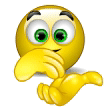 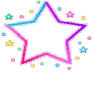 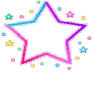 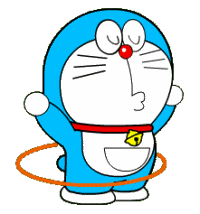 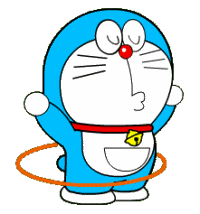 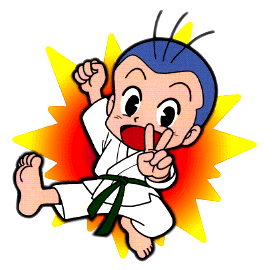 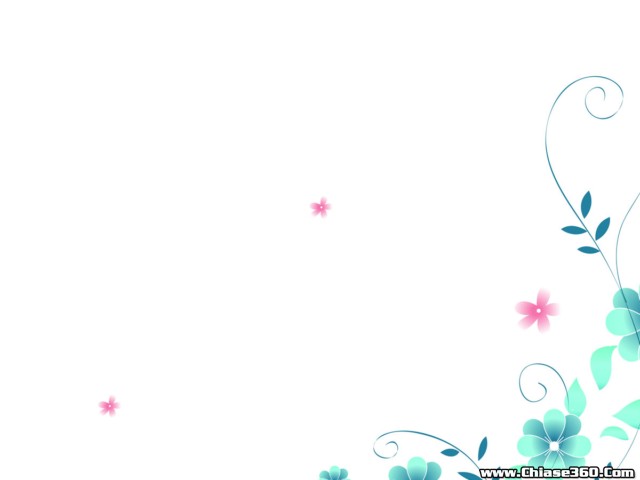 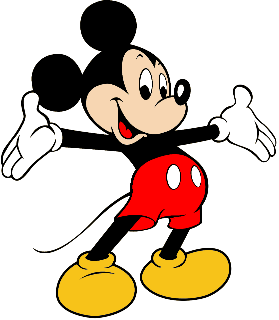 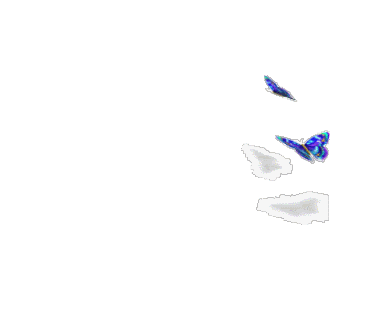 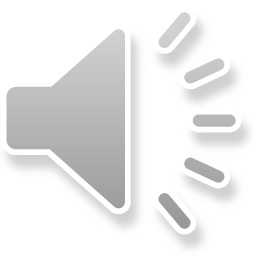 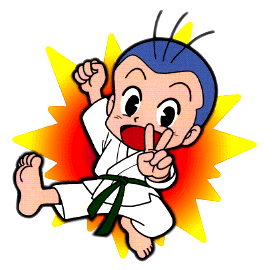 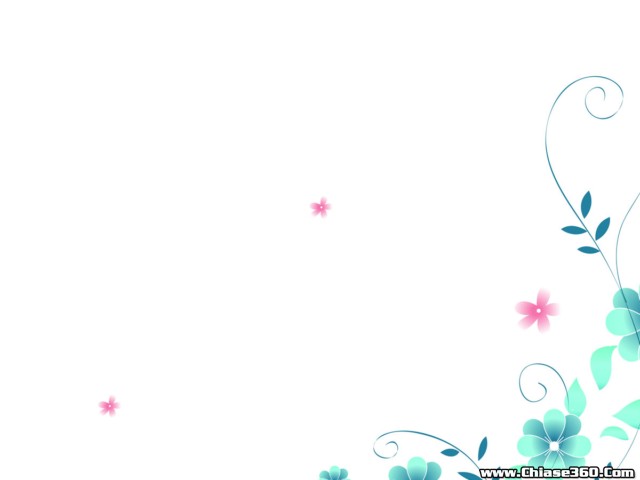 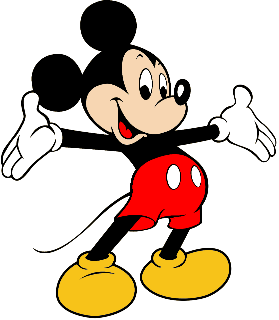 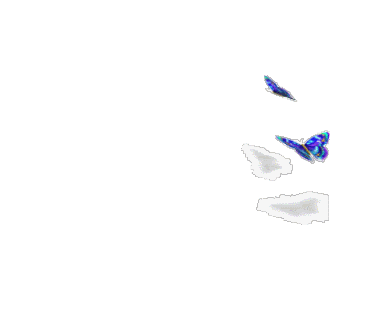 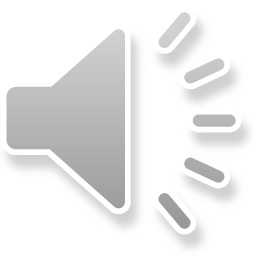 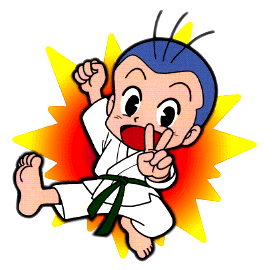 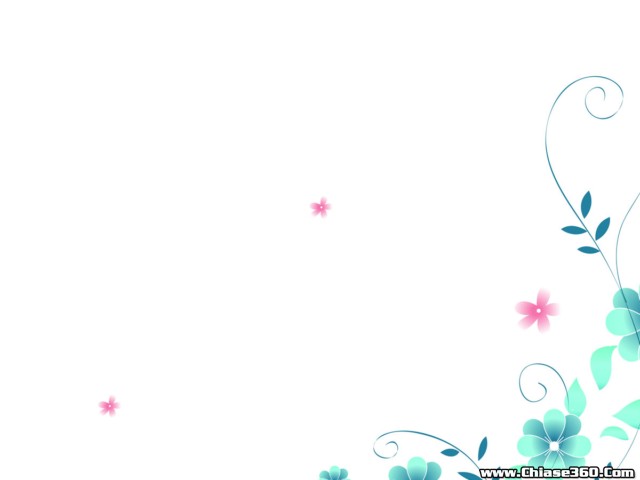 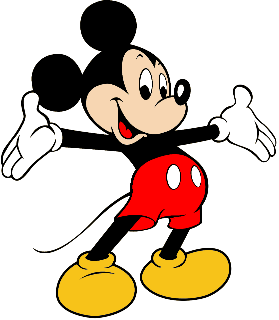 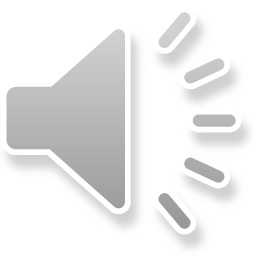 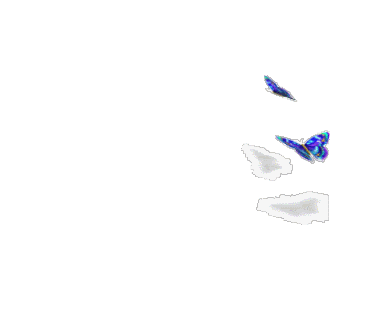 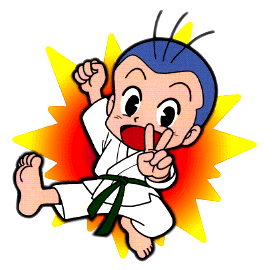 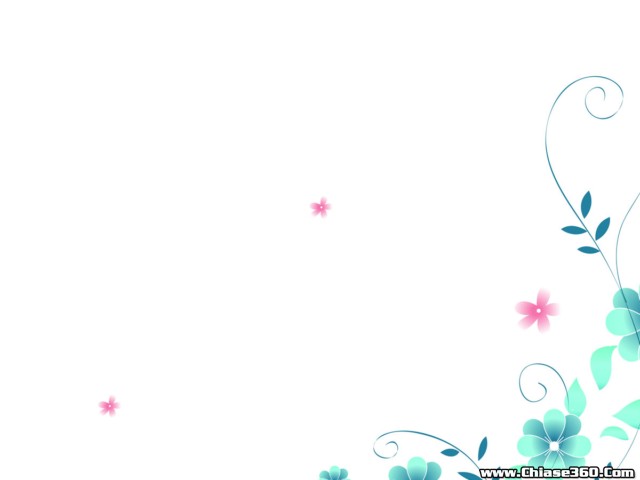 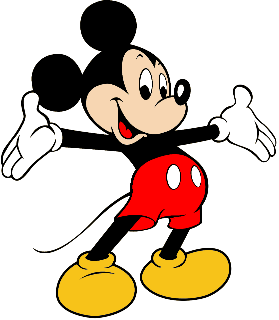 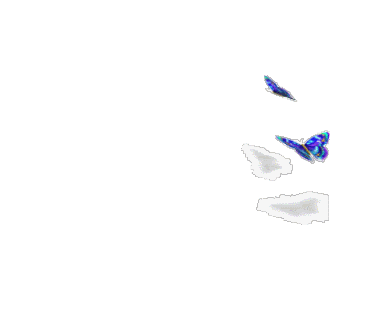 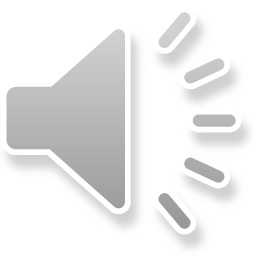 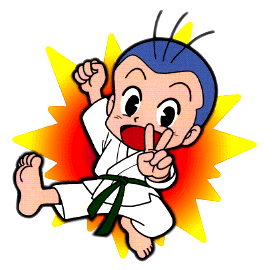 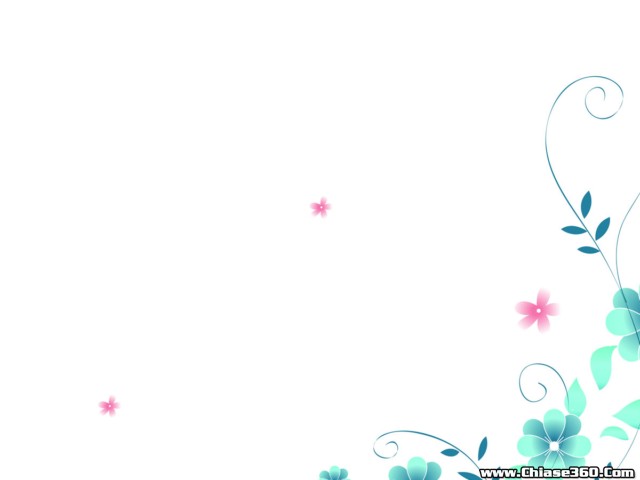 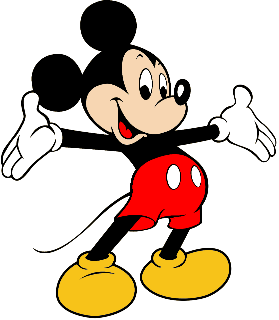 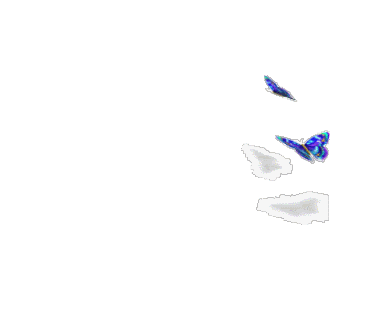 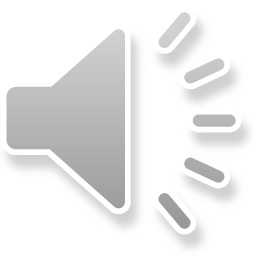 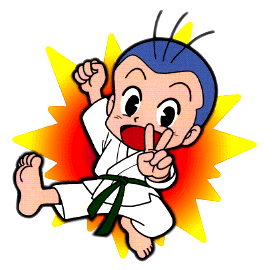 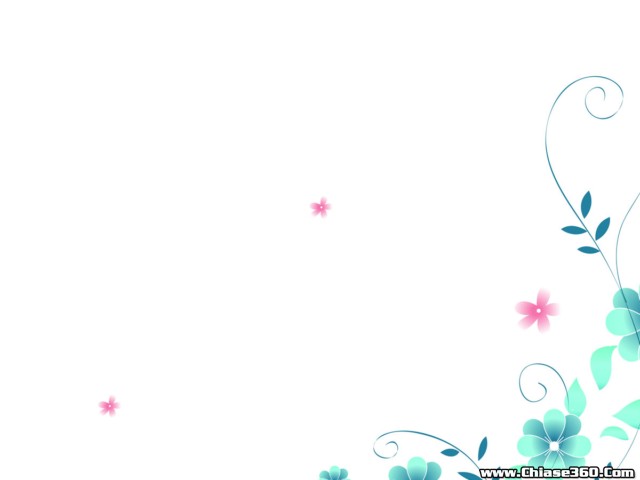 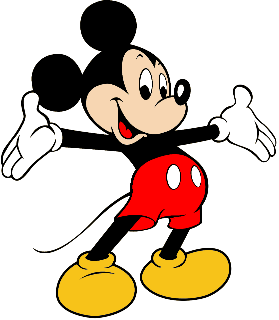 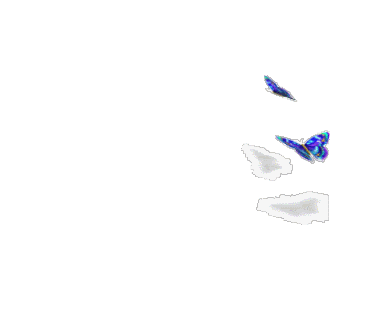 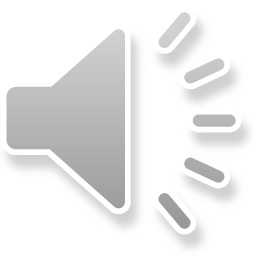 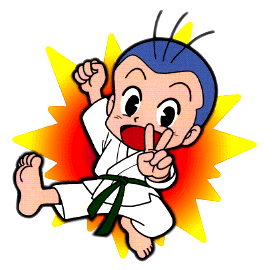 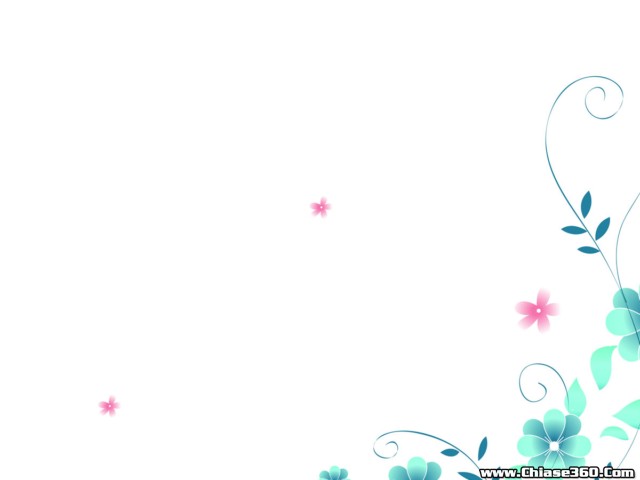 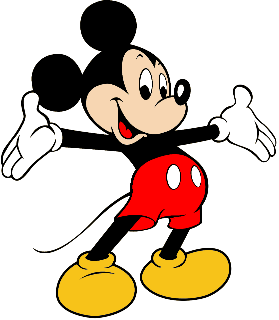 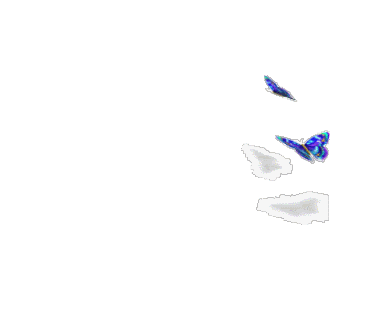 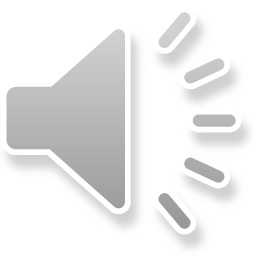 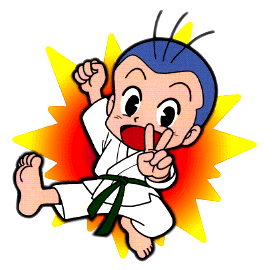 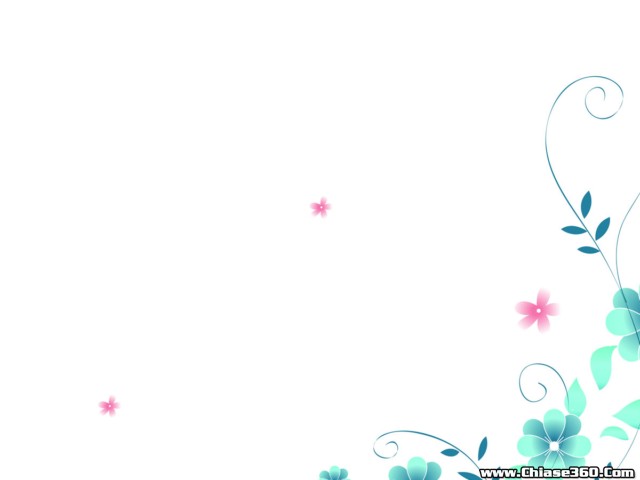 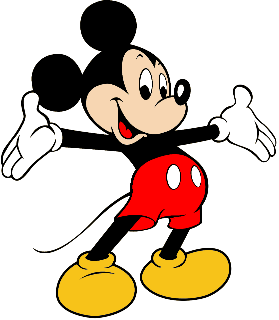 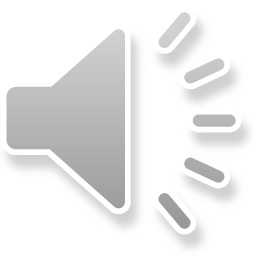 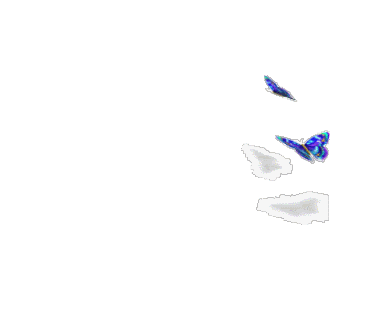 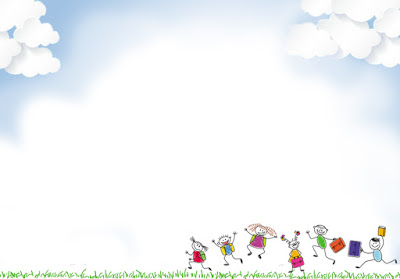 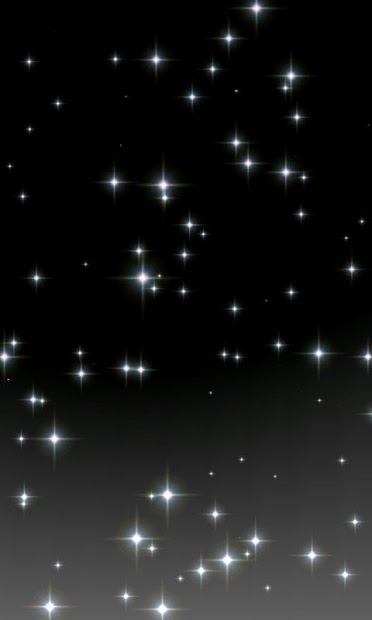 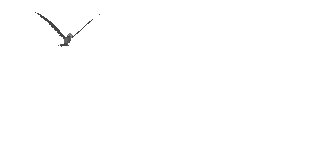 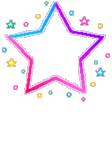 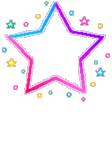 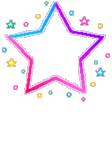 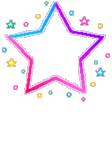 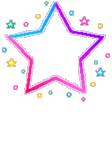 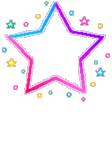 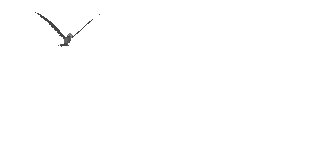 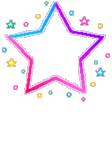 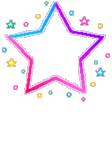 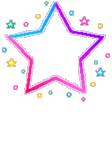 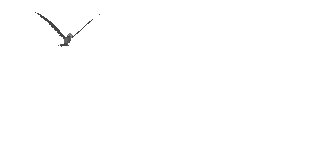 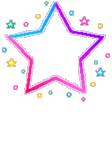 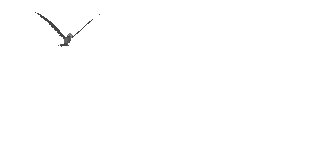 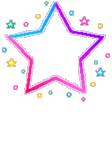 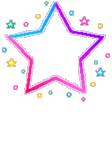 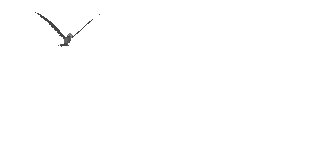 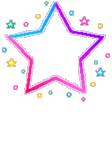 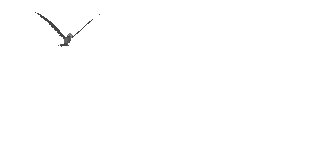 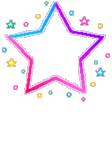 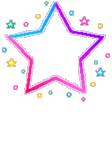 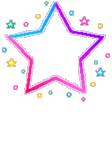 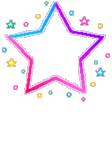 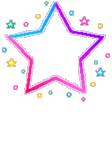 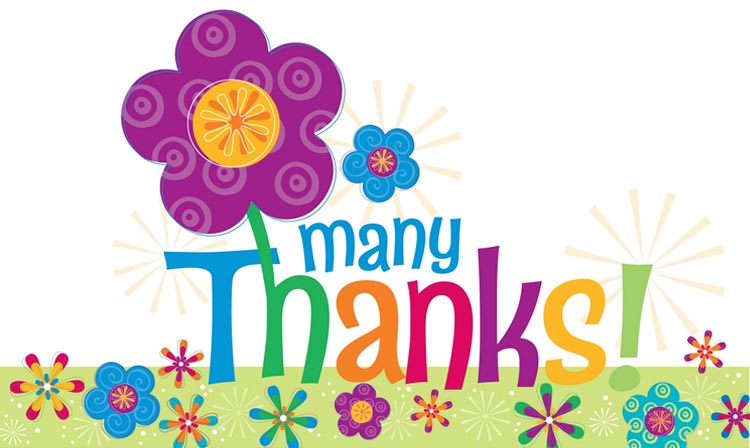 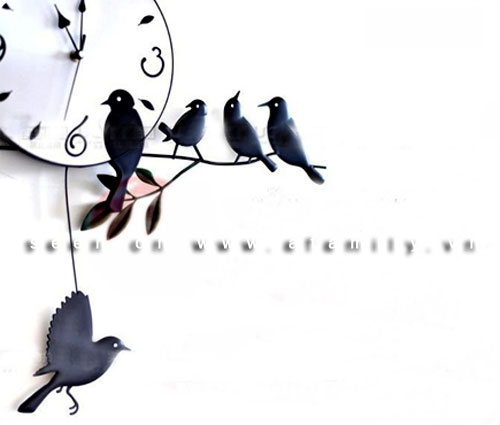 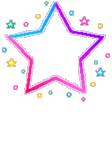 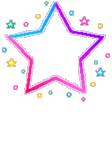 Trò chơi: Nhìn chữ đọc nhanh
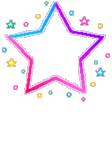 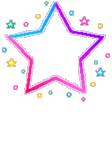 * Cách chơi: 
    Các con hãy nhin lên màn hình sẽ xuất hiện 1 vòng quay kì diệu. trên vòng quay có các chữ cái các con đã học. Khi tiếng nhạc kết thúc mũi tên chỉ vào chữ cái nào thì các con hãy đọc to chữ cái đó lên nhé.
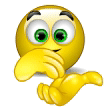 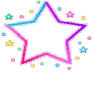 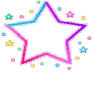 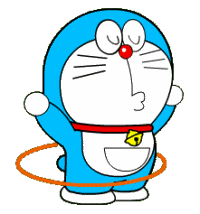 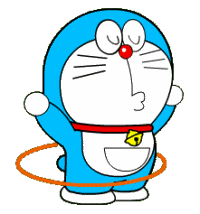 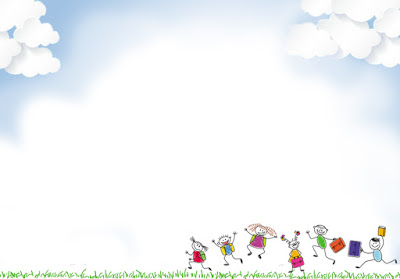 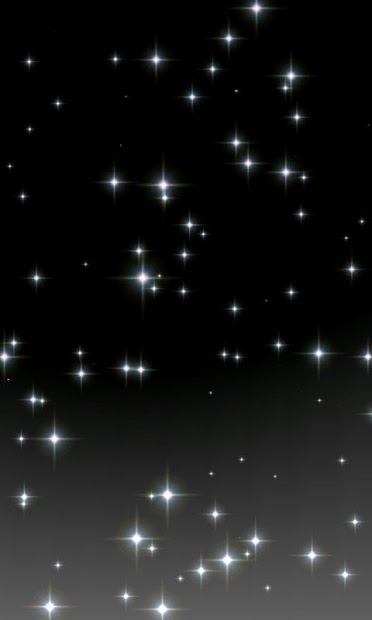 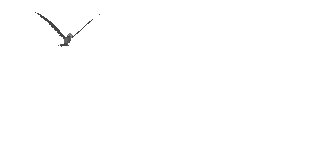 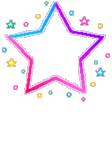 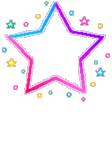 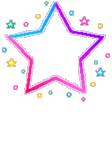 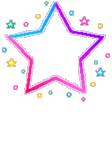 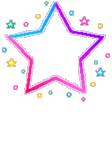 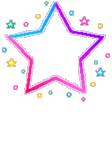 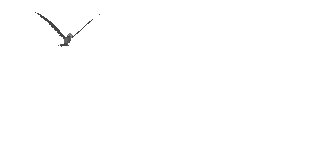 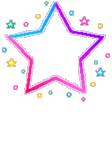 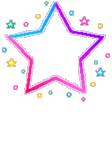 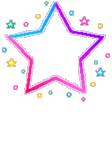 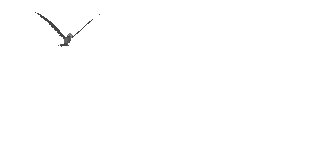 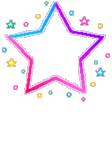 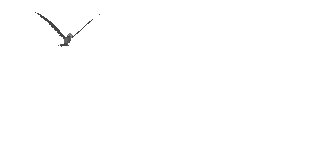 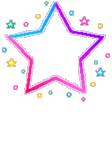 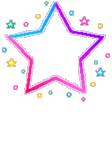 Trò chơi: Thi xem đội nào nhanh
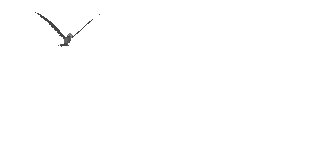 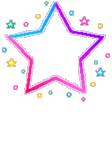 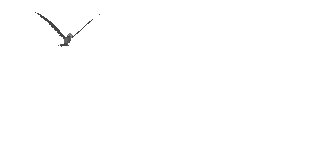 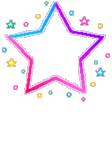 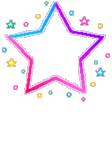 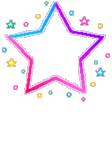 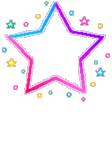 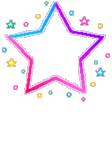 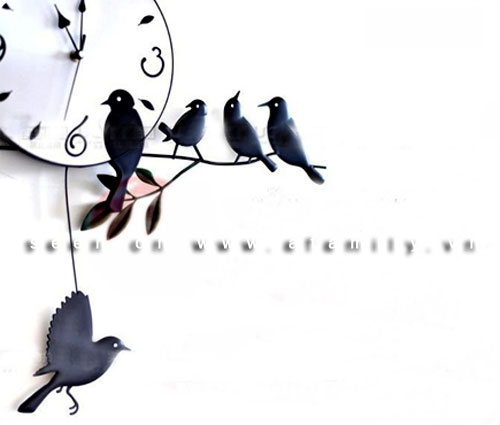 * Cách chơi: 
    Các con sẽ chia làm 3 đội, nhiệm vụ của các con như sau: Lần lượt các bạn chạy nhanh lên bảng tìm và gạch chân các chữ u hoặc ư trong các từ các tiếng.
Luật chơi: Chơi theo luật tiếp sức, sau 1 bản nhạc đội nào gạch đúng và nhiều chữ hơn đội đó sẽ dành chiến thắng, các bạn nhớ là mỗi lần lên chỉ đươc gạch chân 1 chữ thôi nhé.
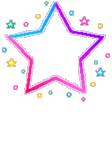 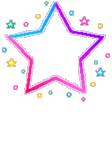 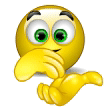 Trò chơi: Nhìn chữ đọc nhanh
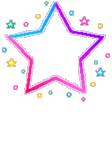 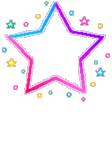 * Cách chơi: 
    Các con hãy nhin lên màn hình sẽ xuất hiện 1 vòng quay kì diệu. trên vòng quay có các chữ cái các con đã học. Khi tiếng nhạc kết thúc mũi tên chỉ vào chữ cái nào thì các con hãy đọc to chữ cái đó lên nhé.
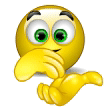 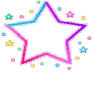 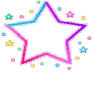 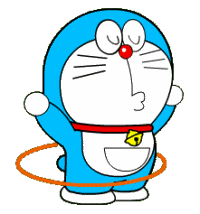 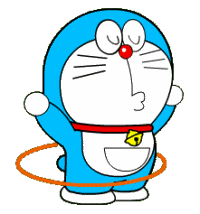 https://www.youtube.com/watch?v=6rkbi-wnqQ0
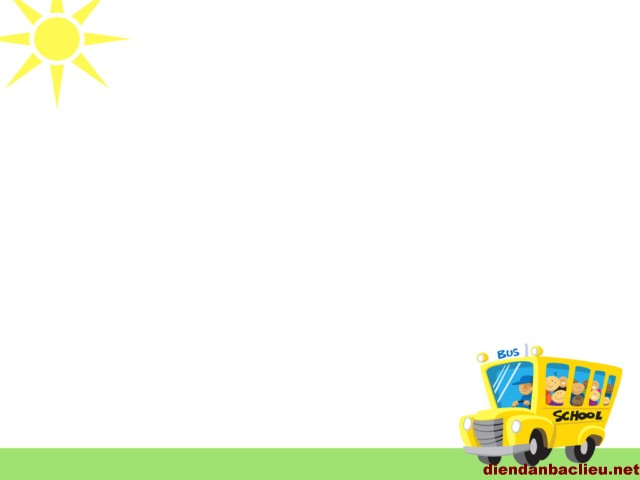 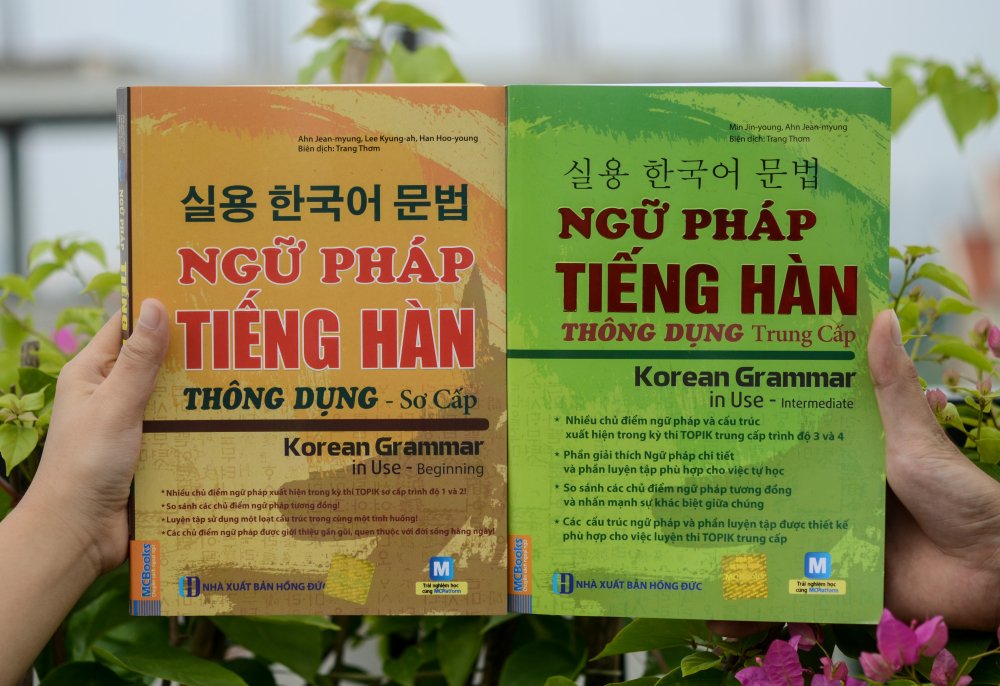 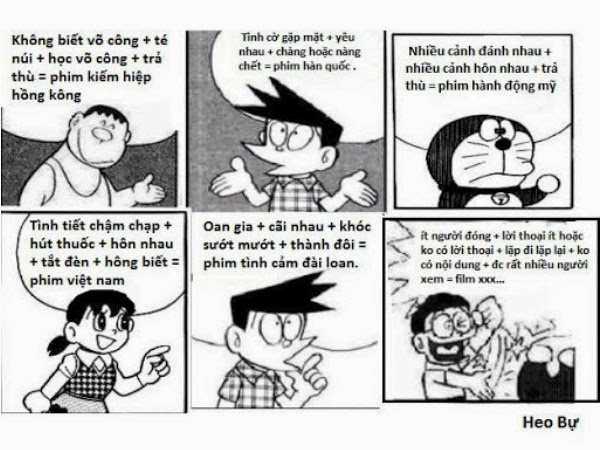 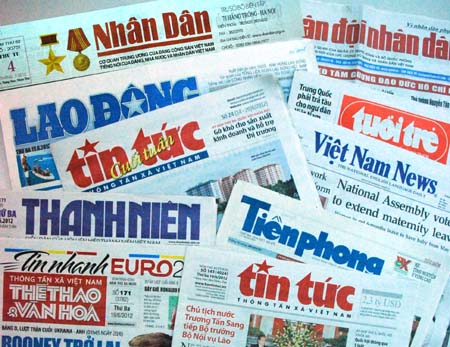 k
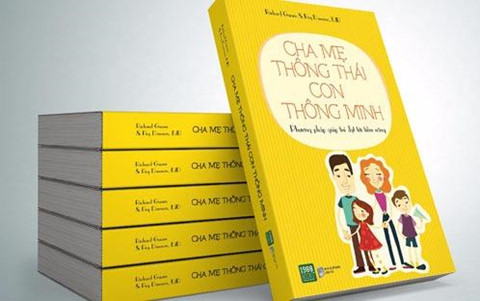 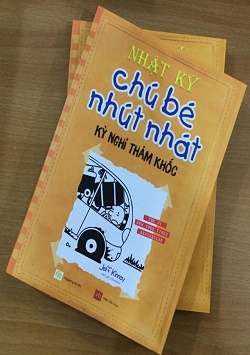 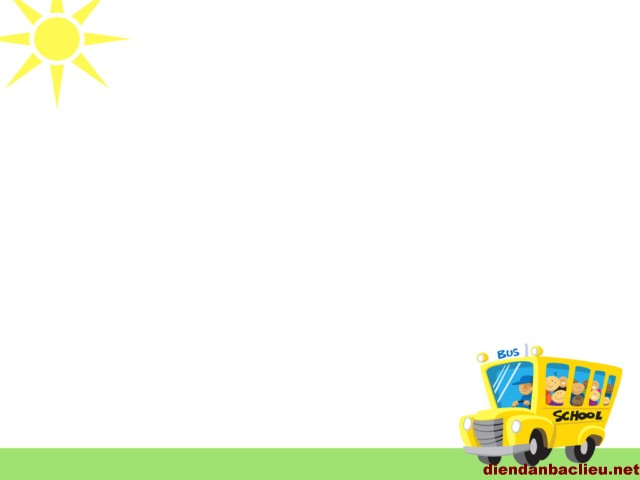 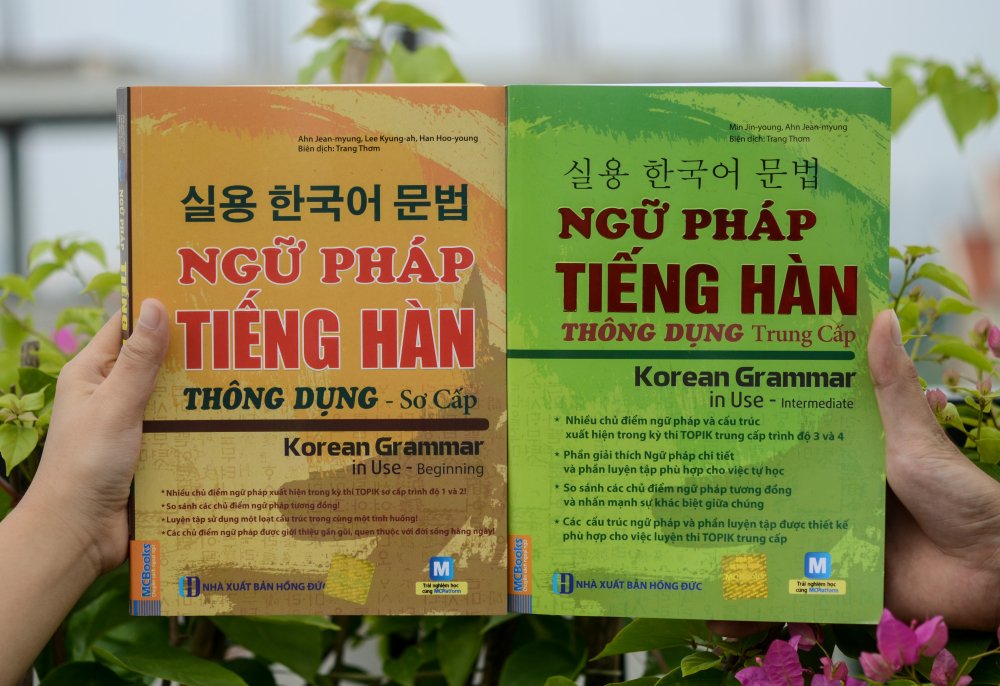 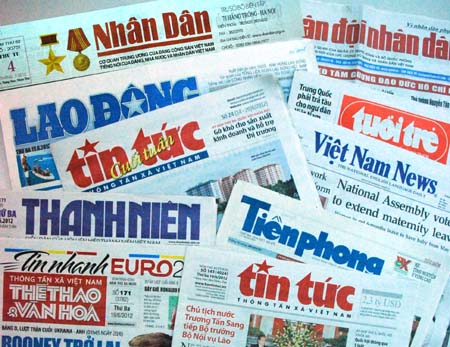 h